National Schools Twenty20 competition

Finals day June 28th 2018


Arundel Castle
Photographs
by 
Patrick Eagar
© No images may be reproduced without permission
The first semi-final
Sedbergh v Millfield

Sedbergh in brown
Millfield in light blue
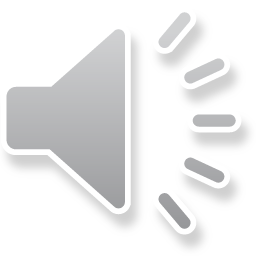 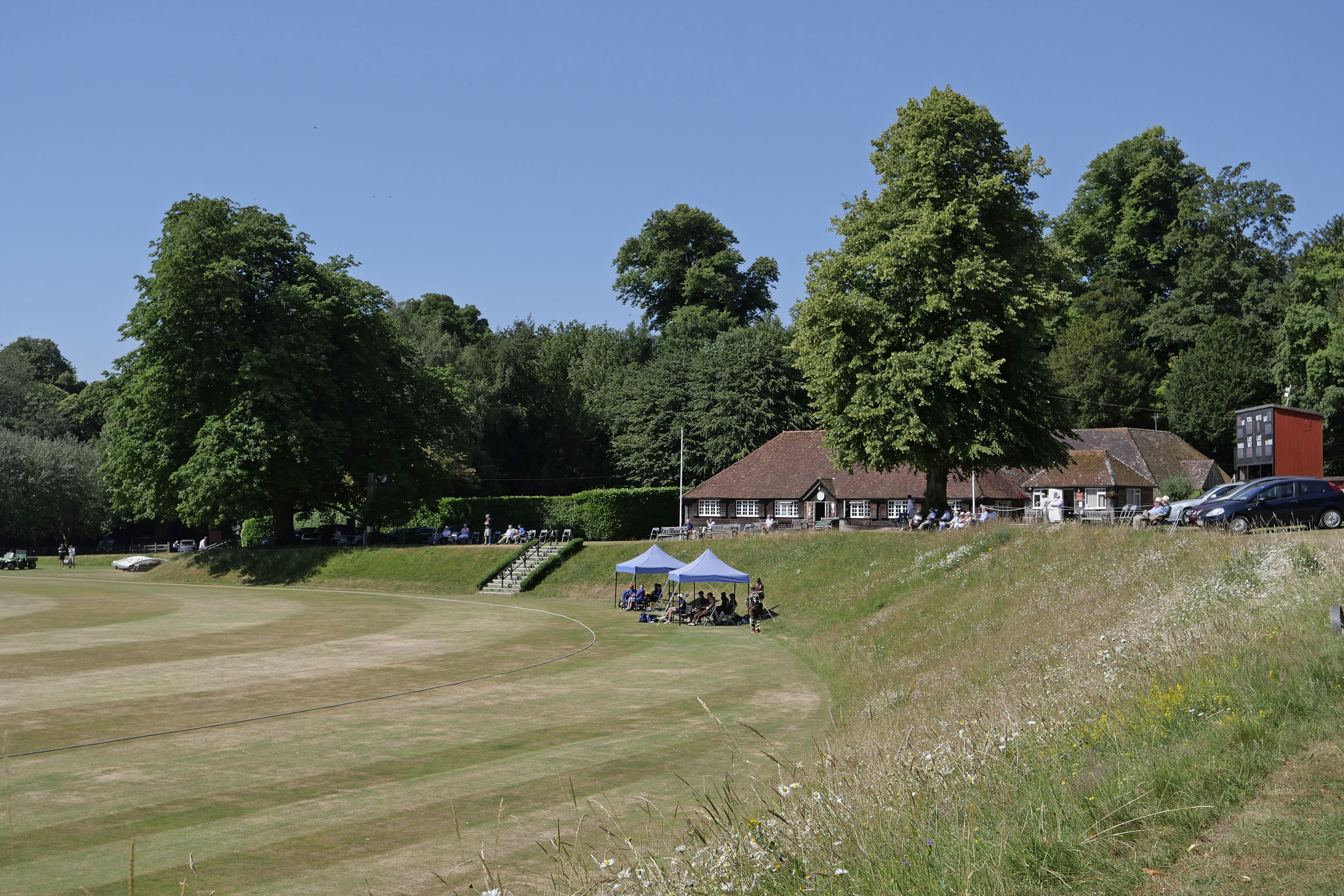 A lovely setting on a nice June summer’s day
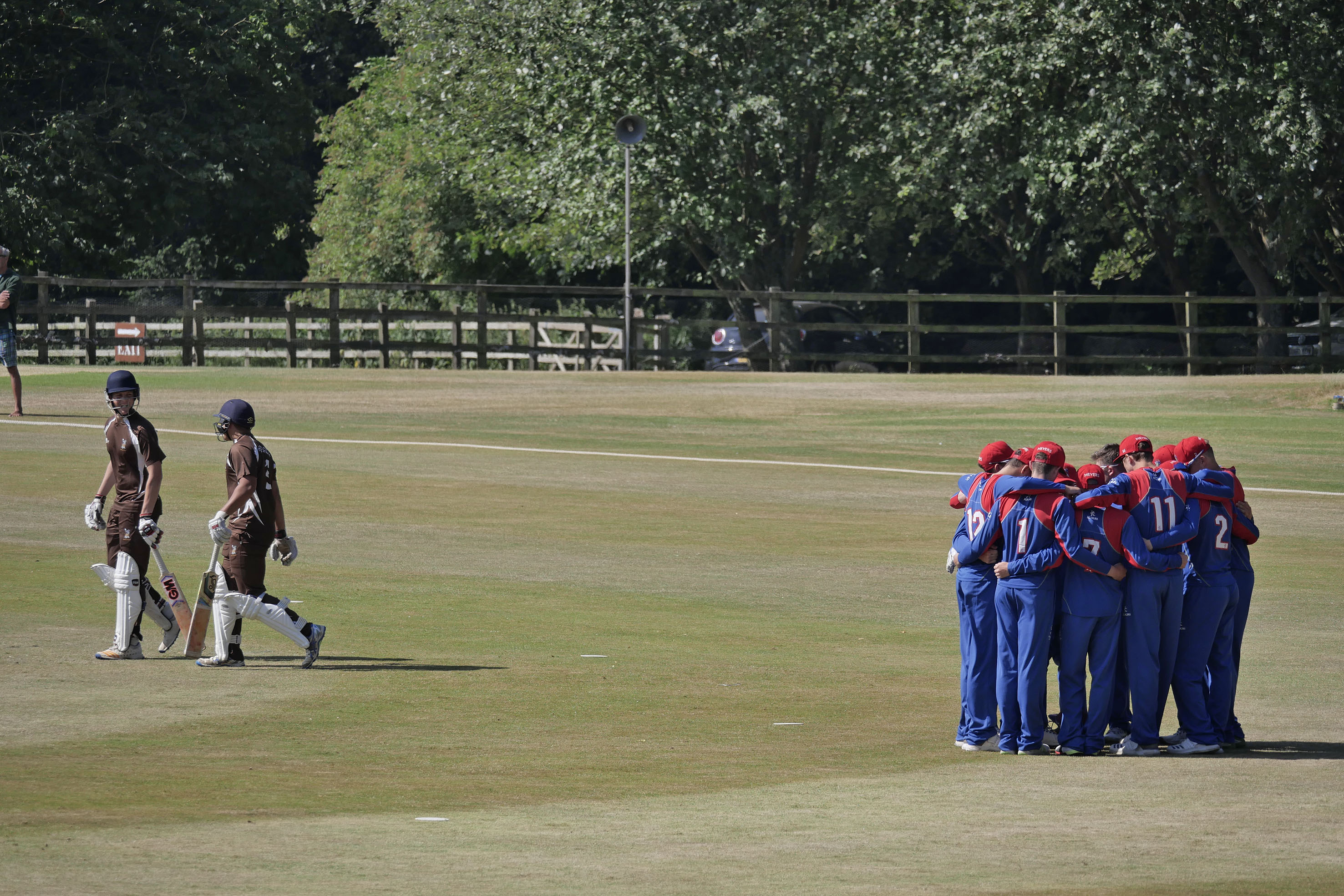 Semi final Millfield v Sedbergh, The Sedbergh openers pass the Millfield huddle.
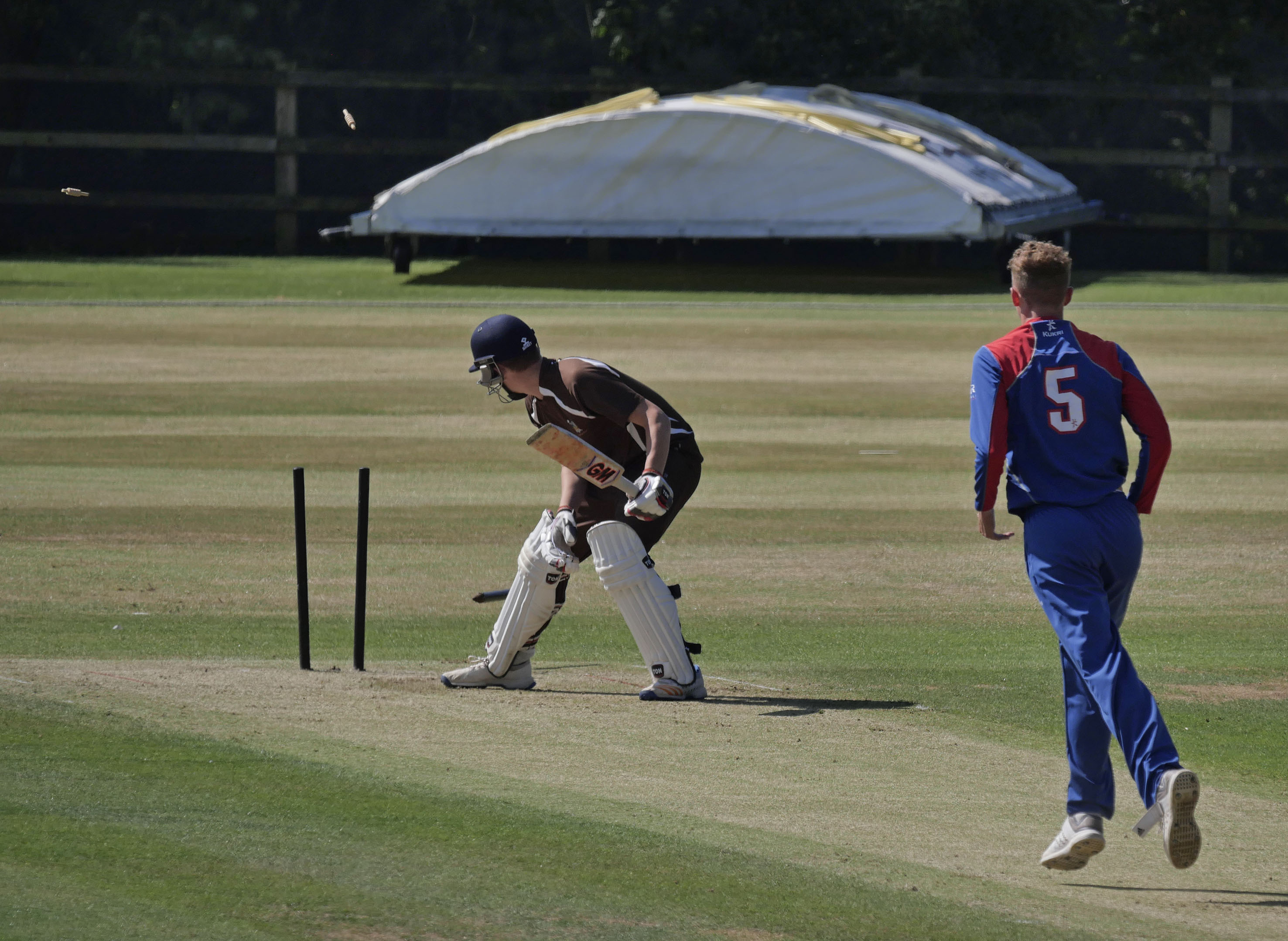 Sam Barratt is bowled by Julius Sumerauer for 10.
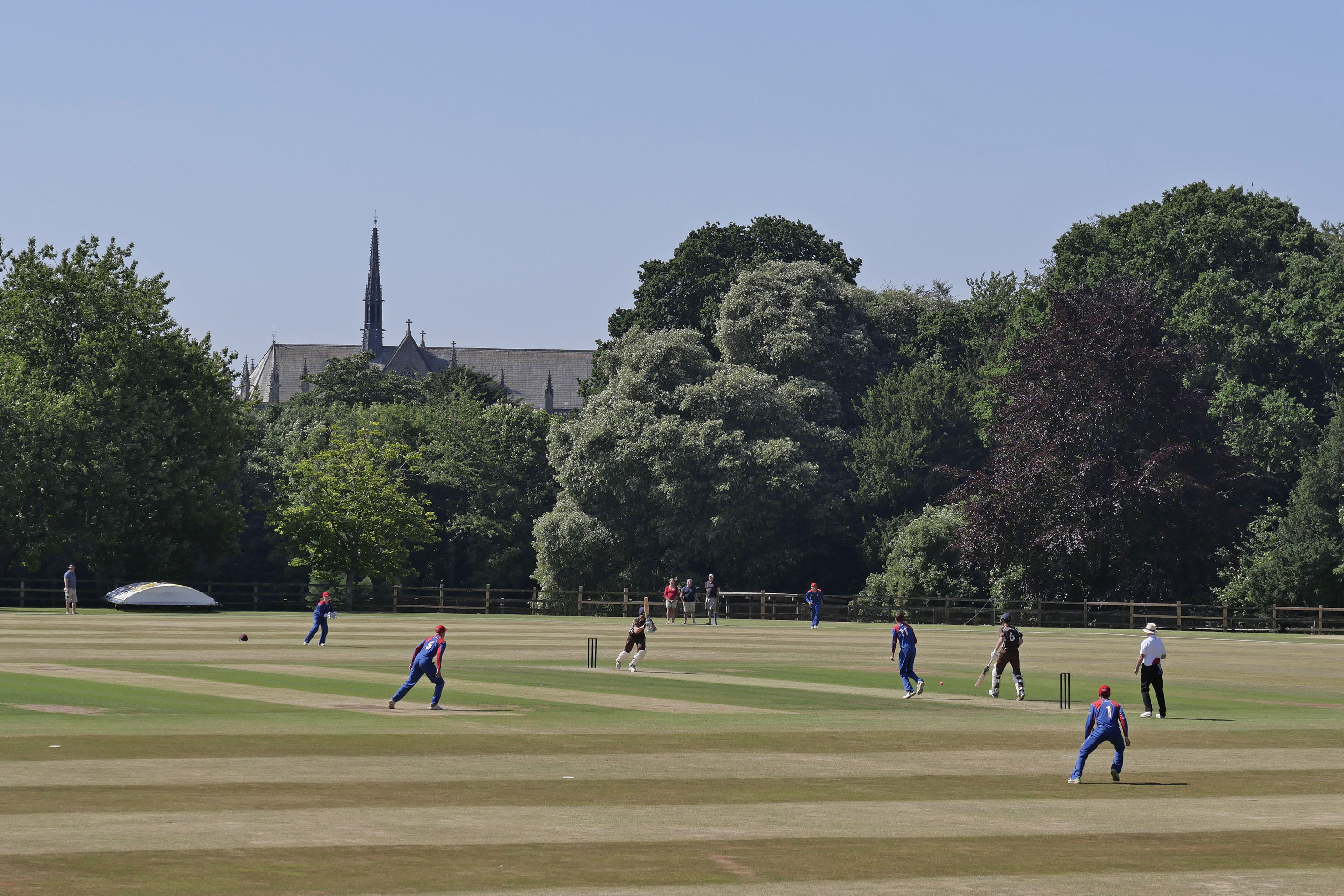 Semi final Millfield v Sedbergh.
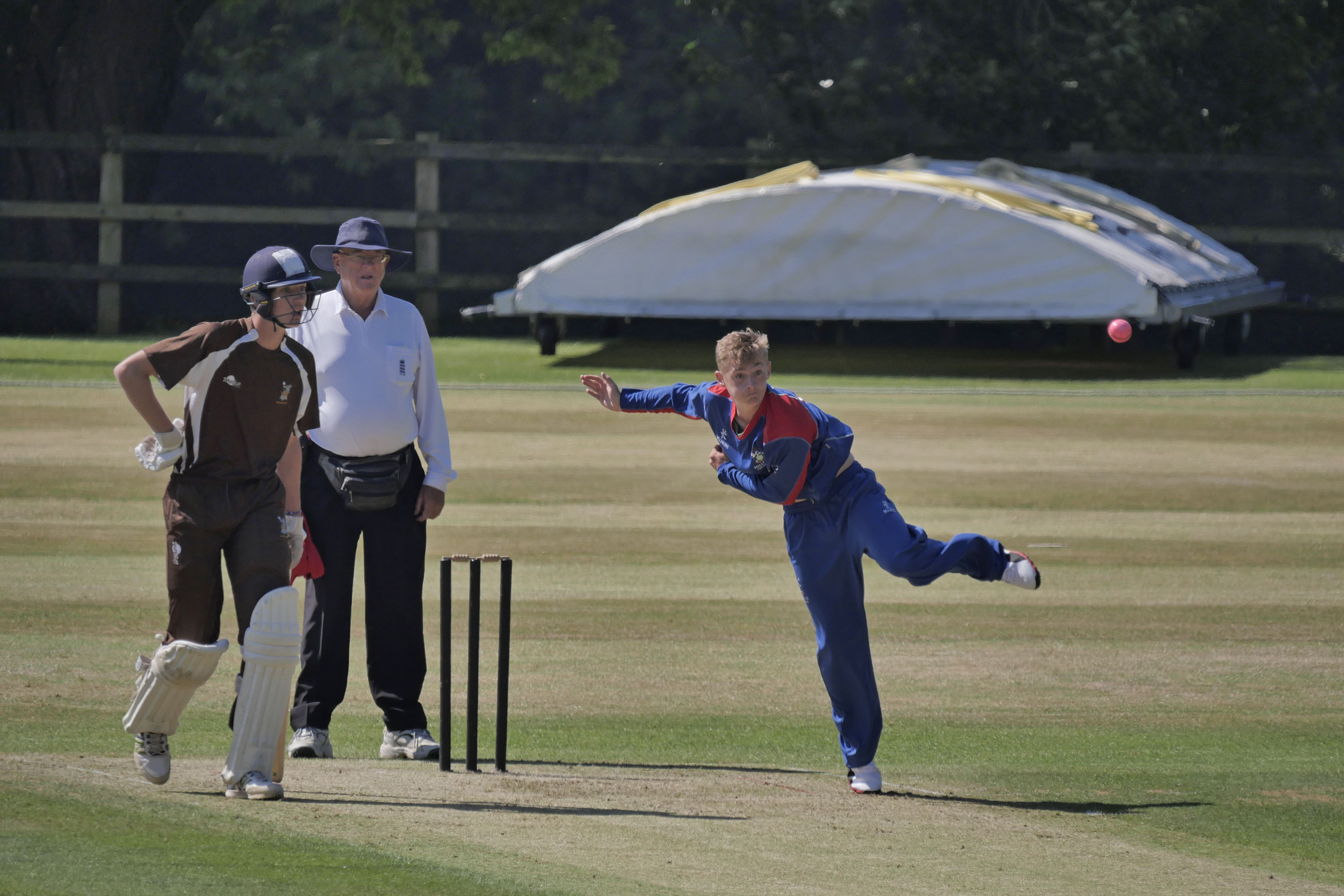 Semi final Millfield v Sedbergh: Lewis Goldsworthy bowling.
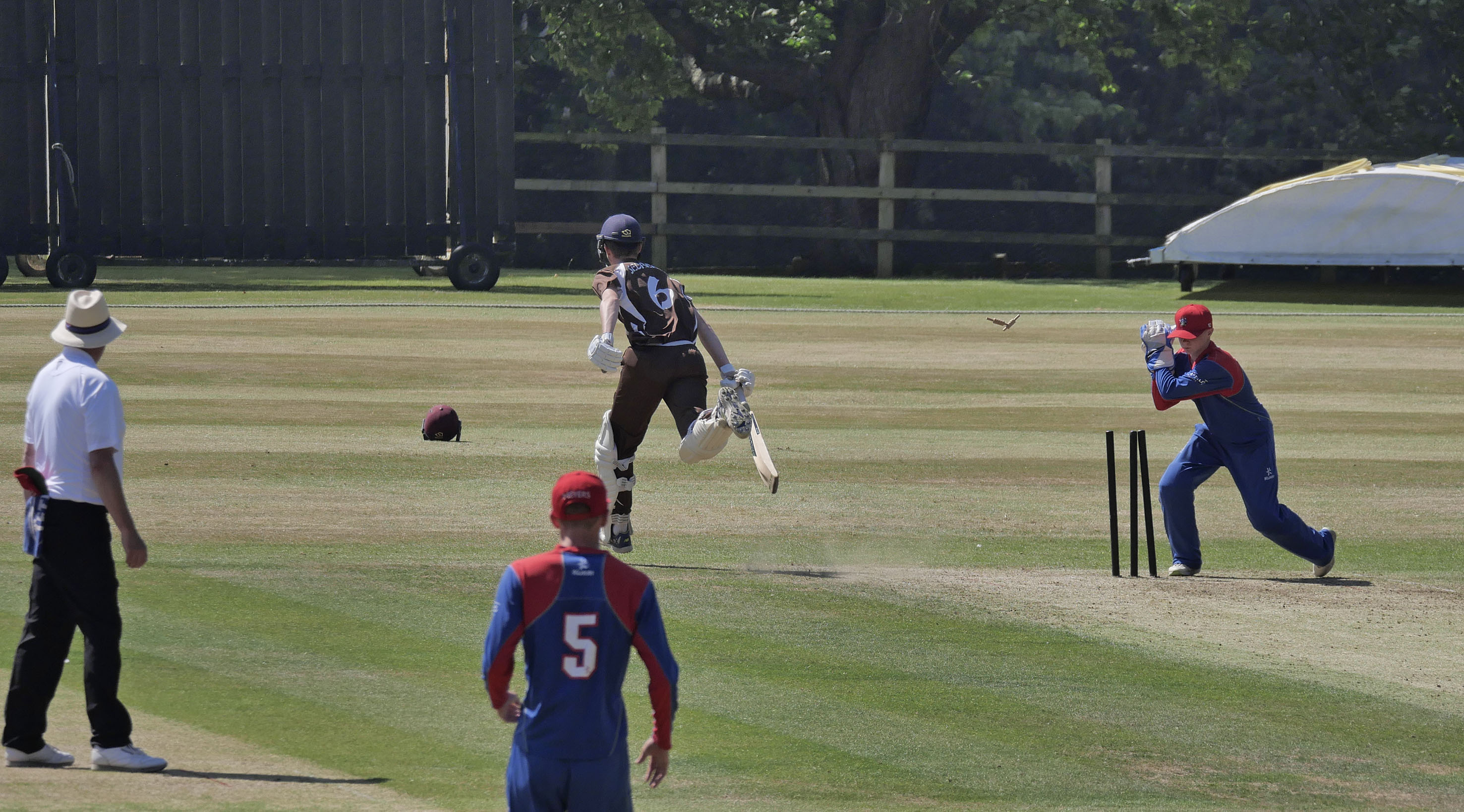 George Hill completes a run safely. Jamie Baird is the wicket-keeper.
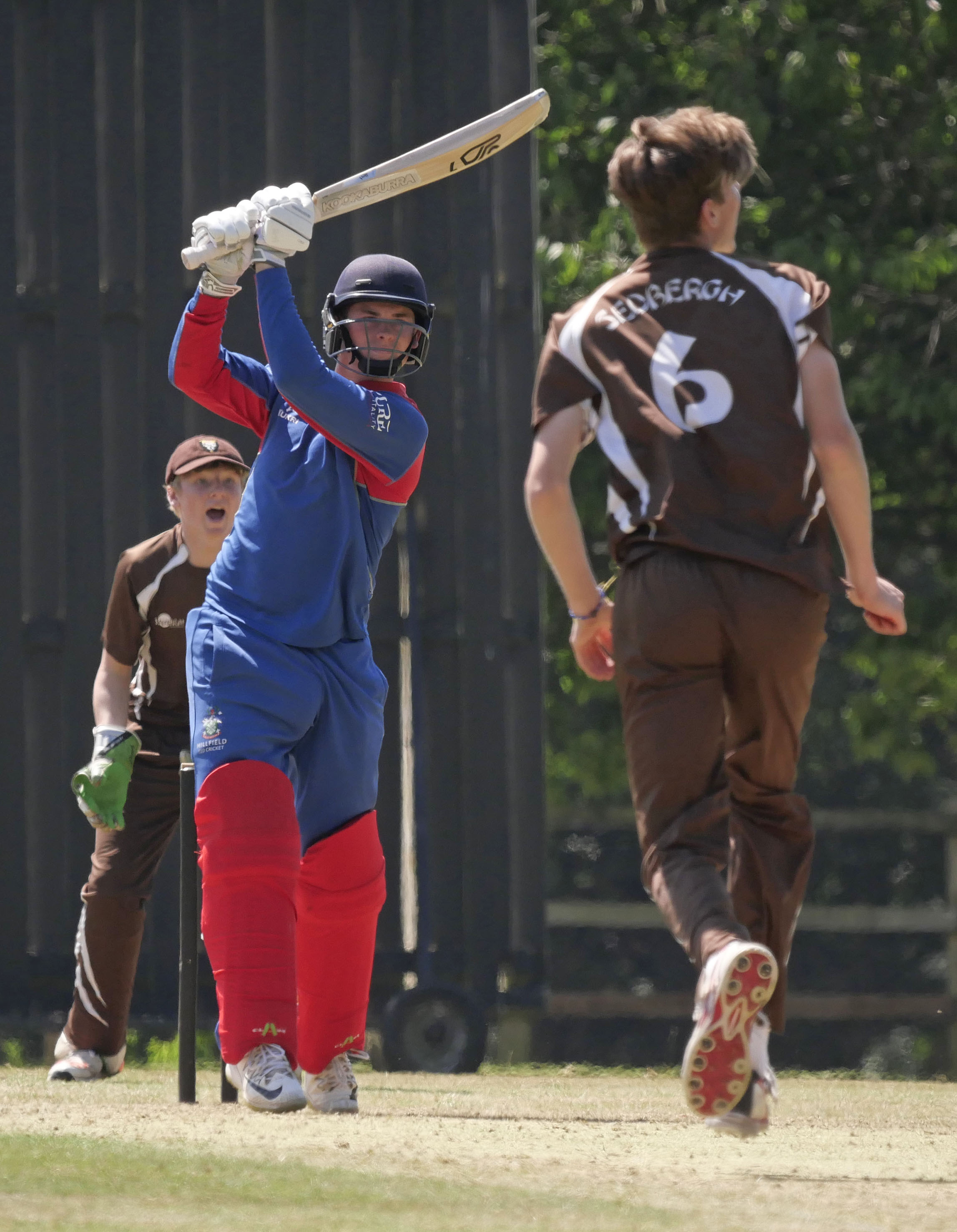 Charles Clist drives George Hill for 4
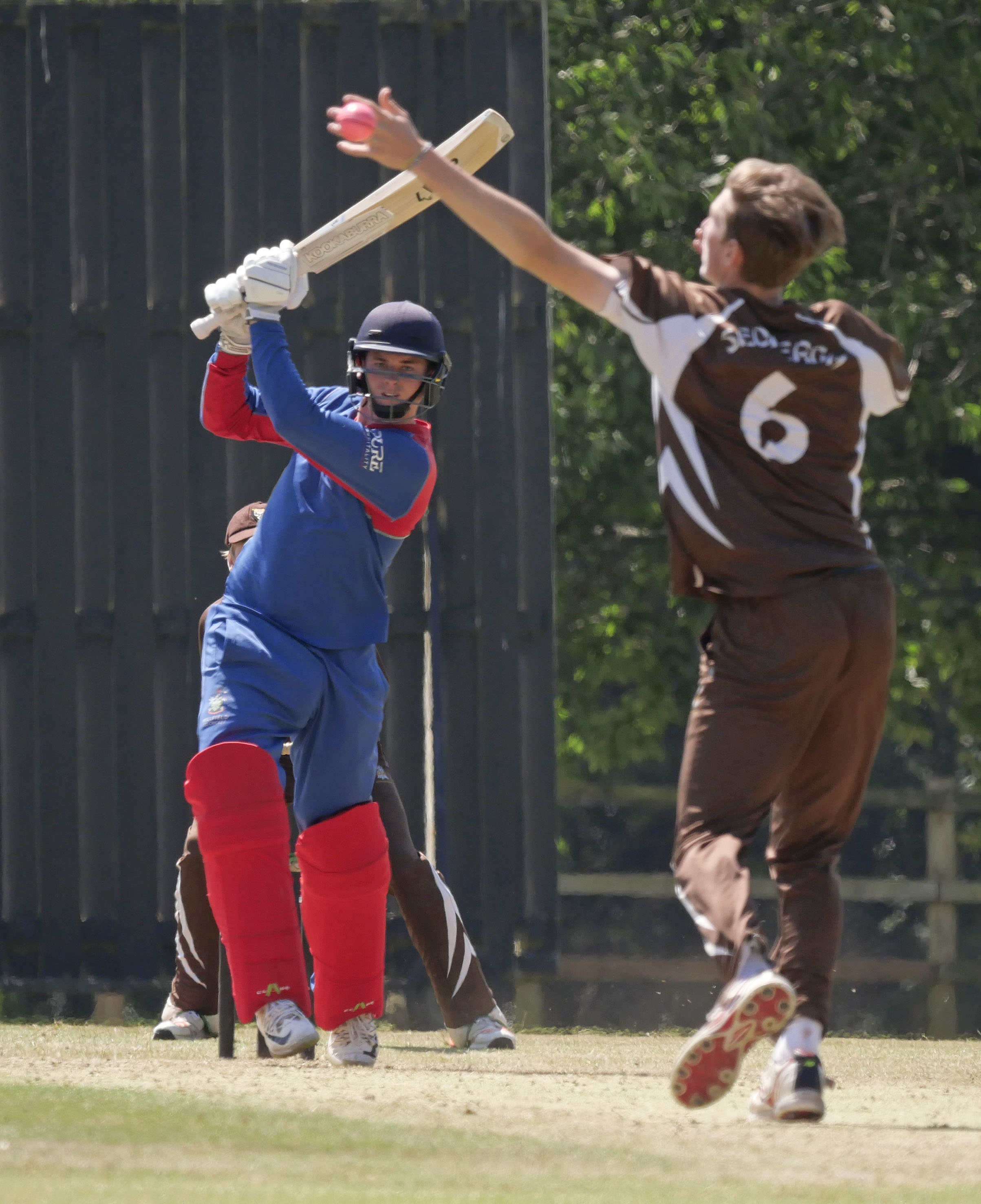 George Hill attempts to stop a drive from Charles Clist
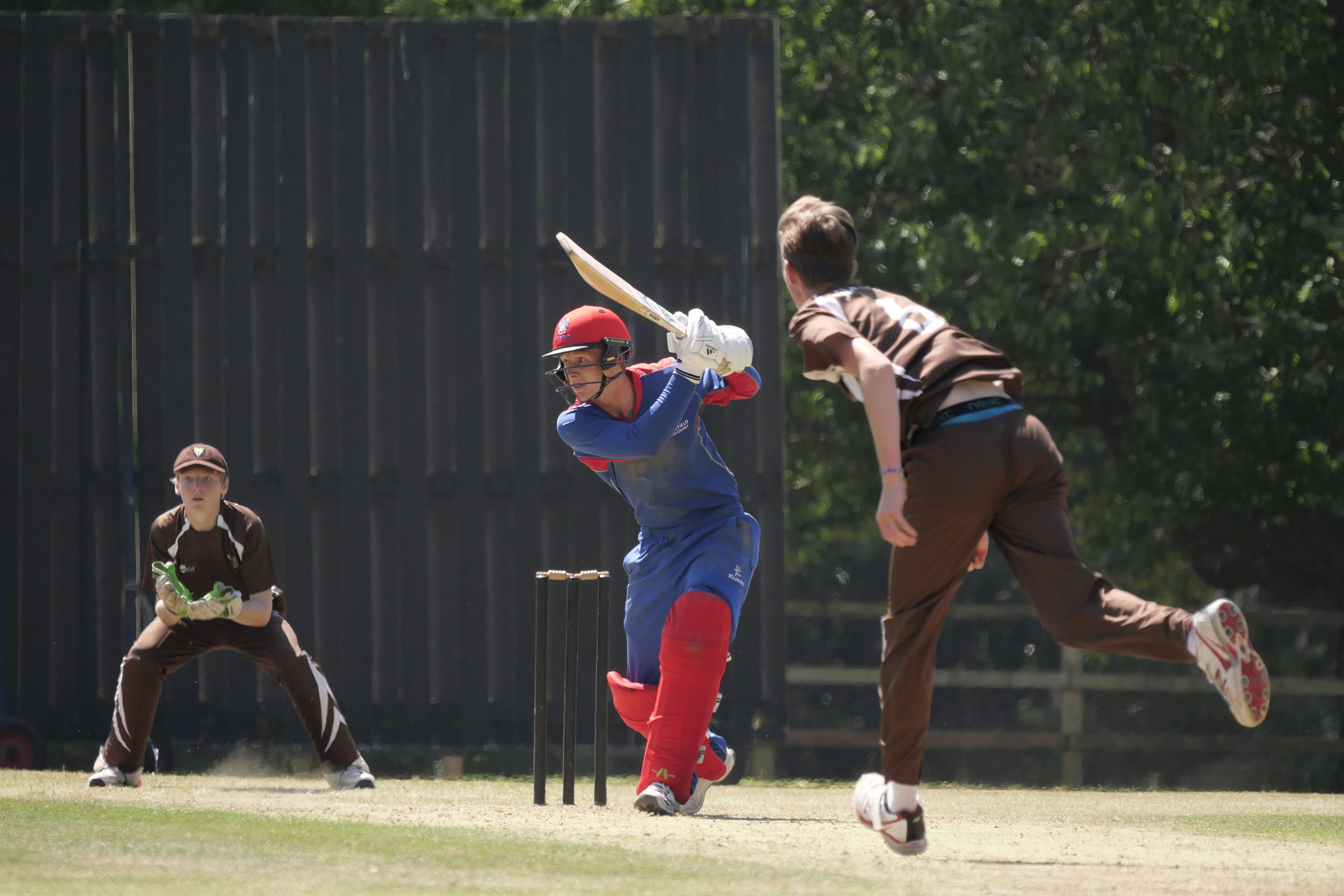 Tom Bevan drives George Hill
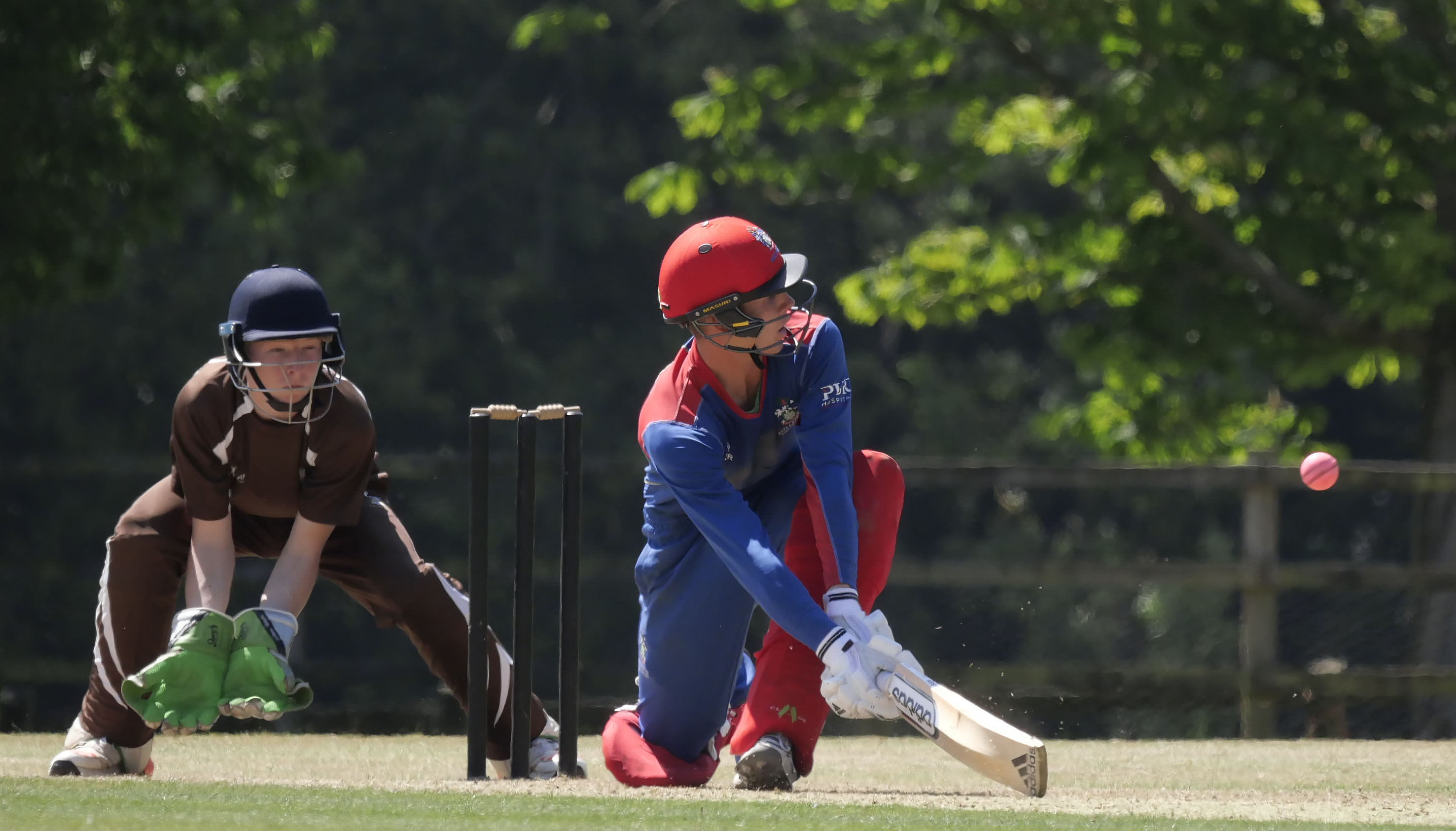 Tom Bevan sweeps Cameron Jeffers watched by Kieran Hull.
The second semi-final
Bedford v Charterhouse

Bedford in blue
Charterhouse in pink
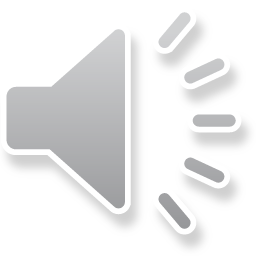 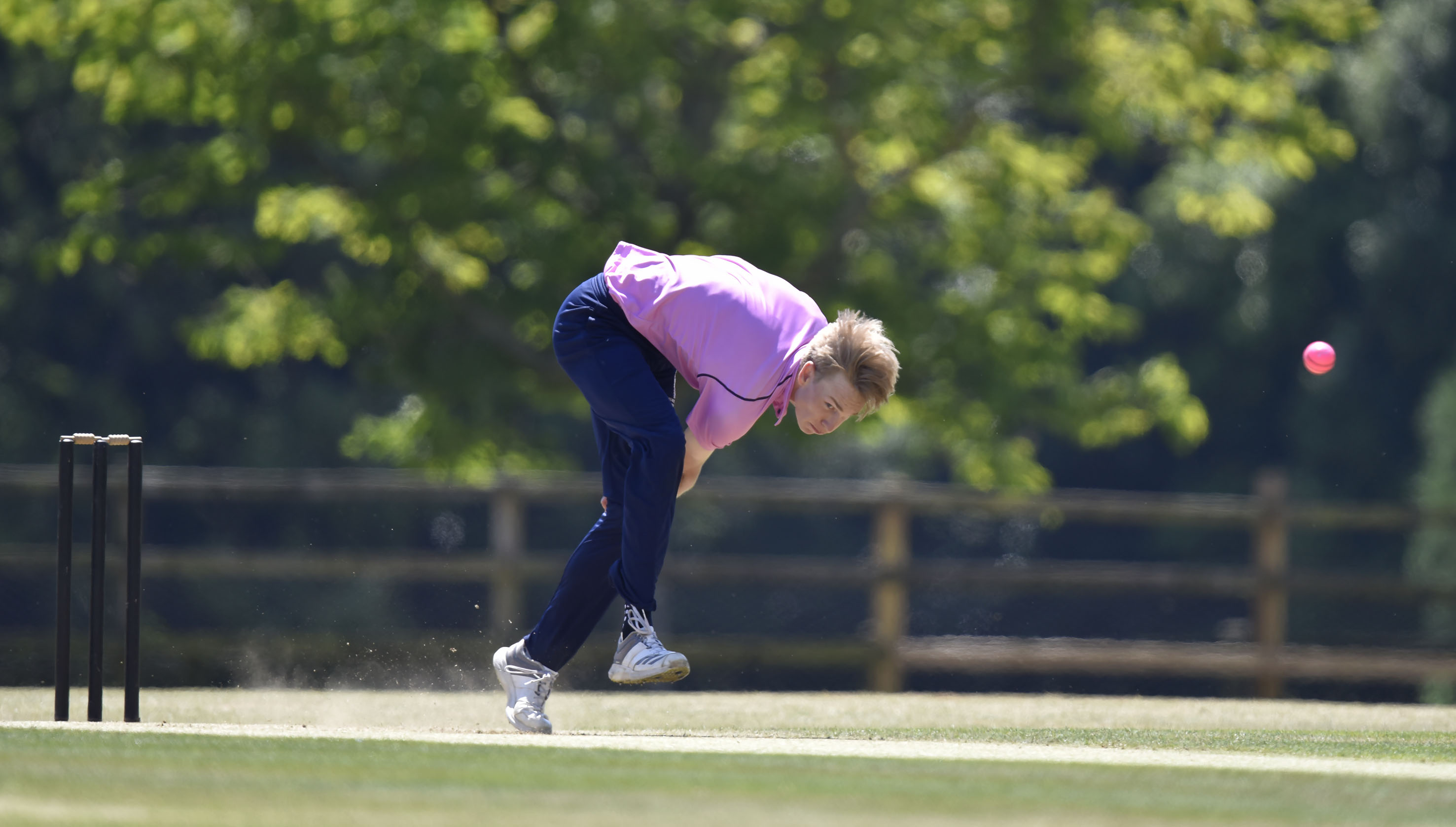 George Barlow (Charterhouse) bowling.
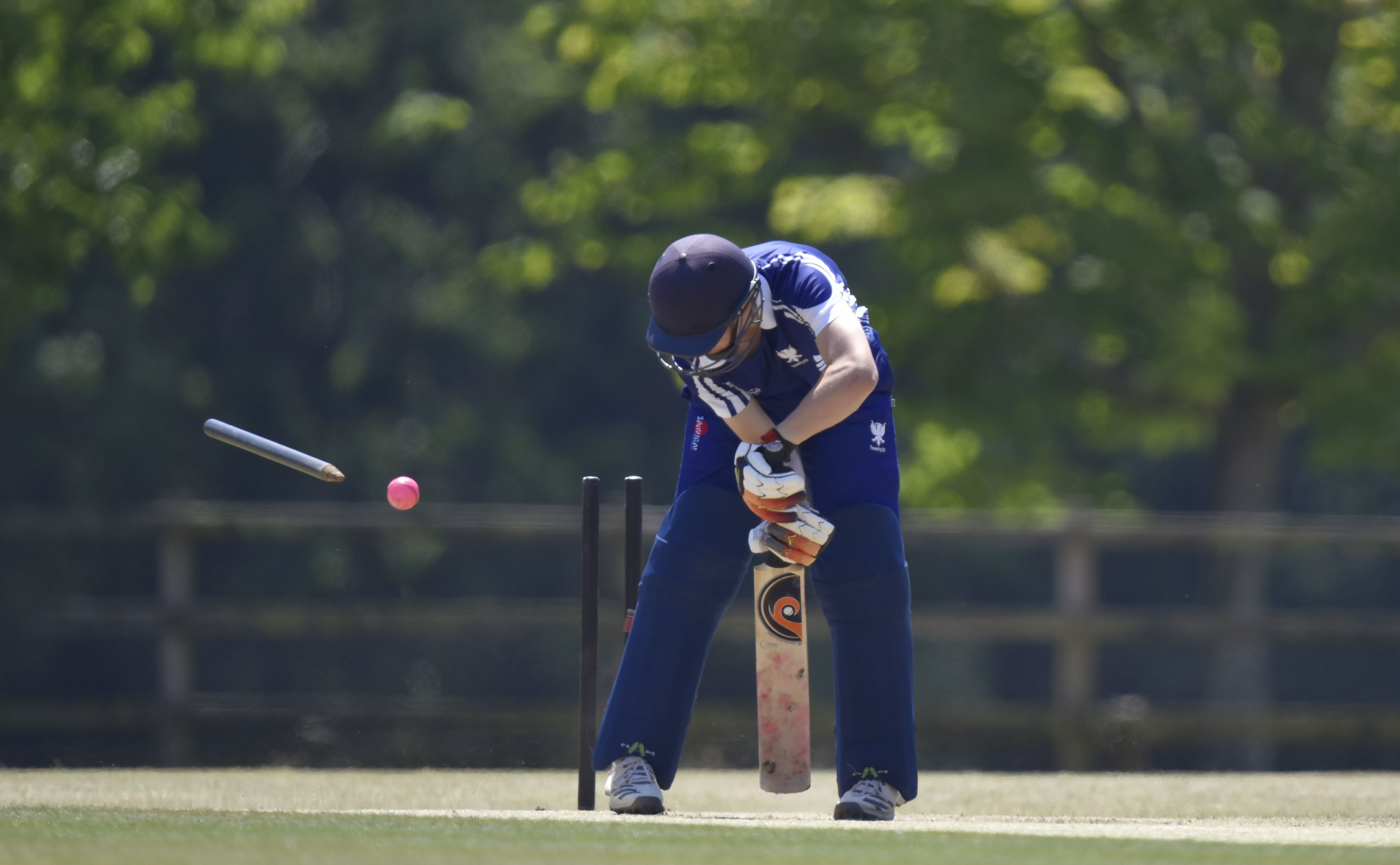 Thomas Blythman bowled by Prince Singh for 1.
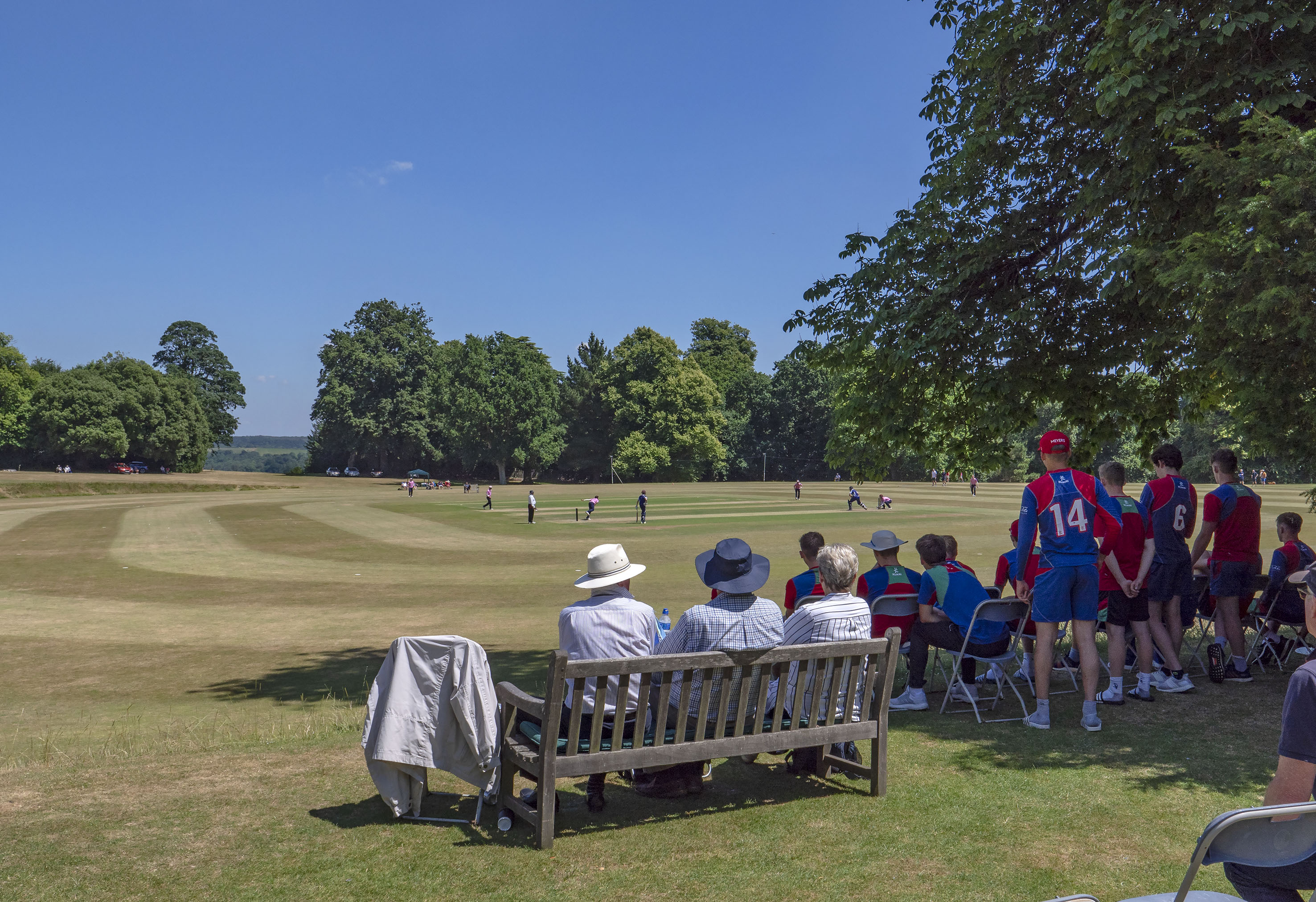 Second semi-final Charterhouse v Bedford showing a general view of the ground.
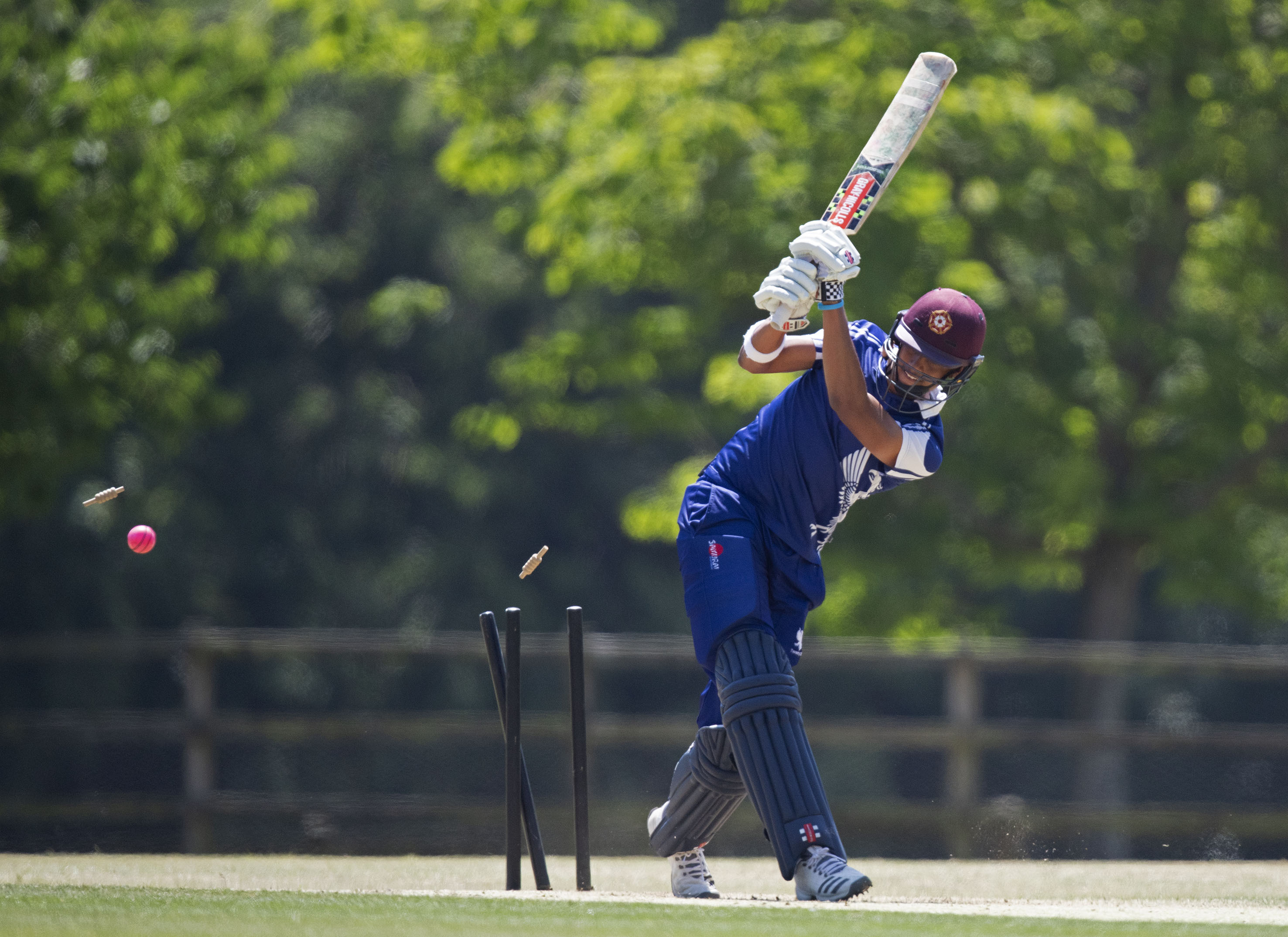 Emilio Gay bowled by Prince Singh for 2
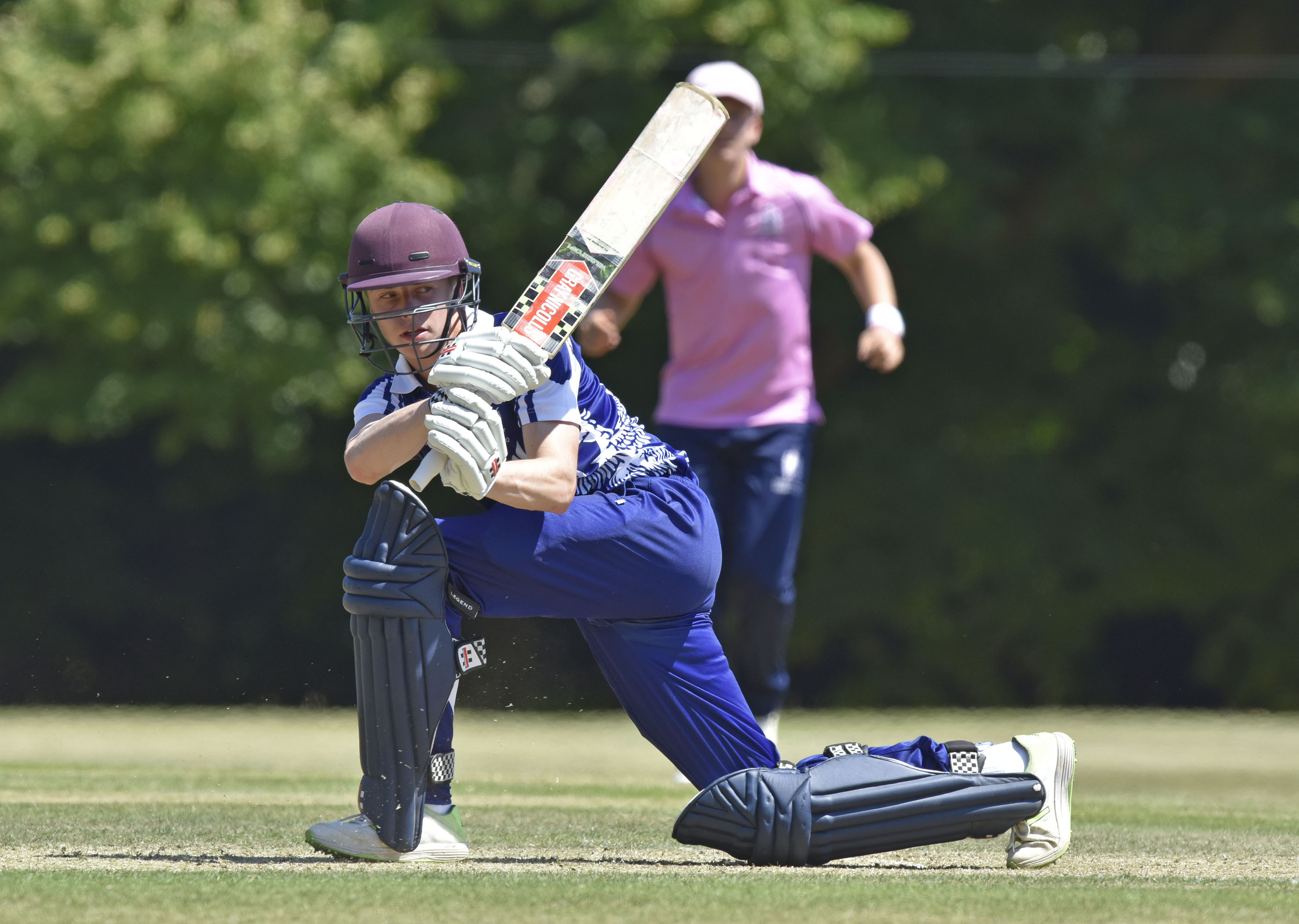 Harry Gouldstone hits to leg during his innings of 61
Michael Wells hits a six
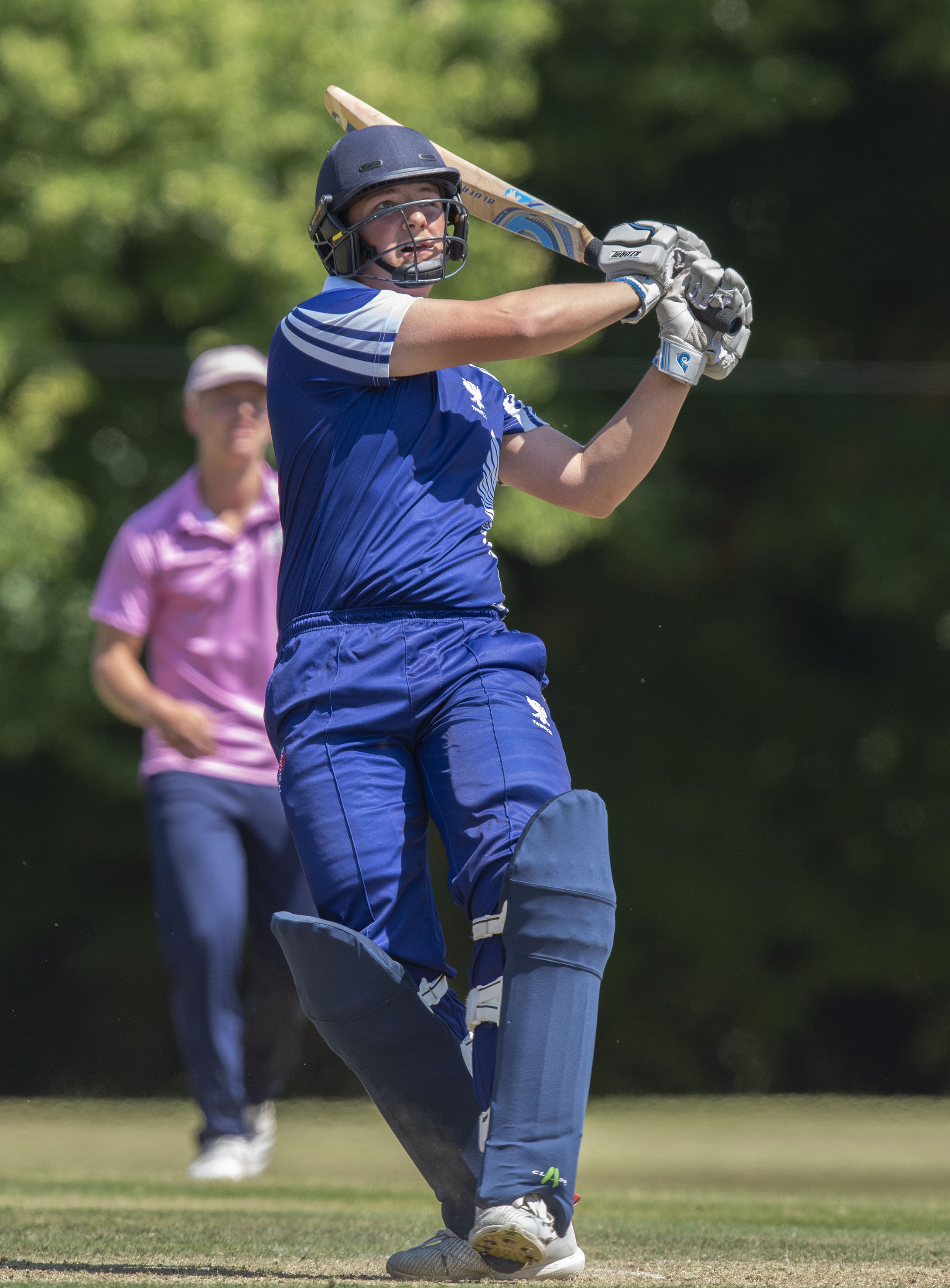 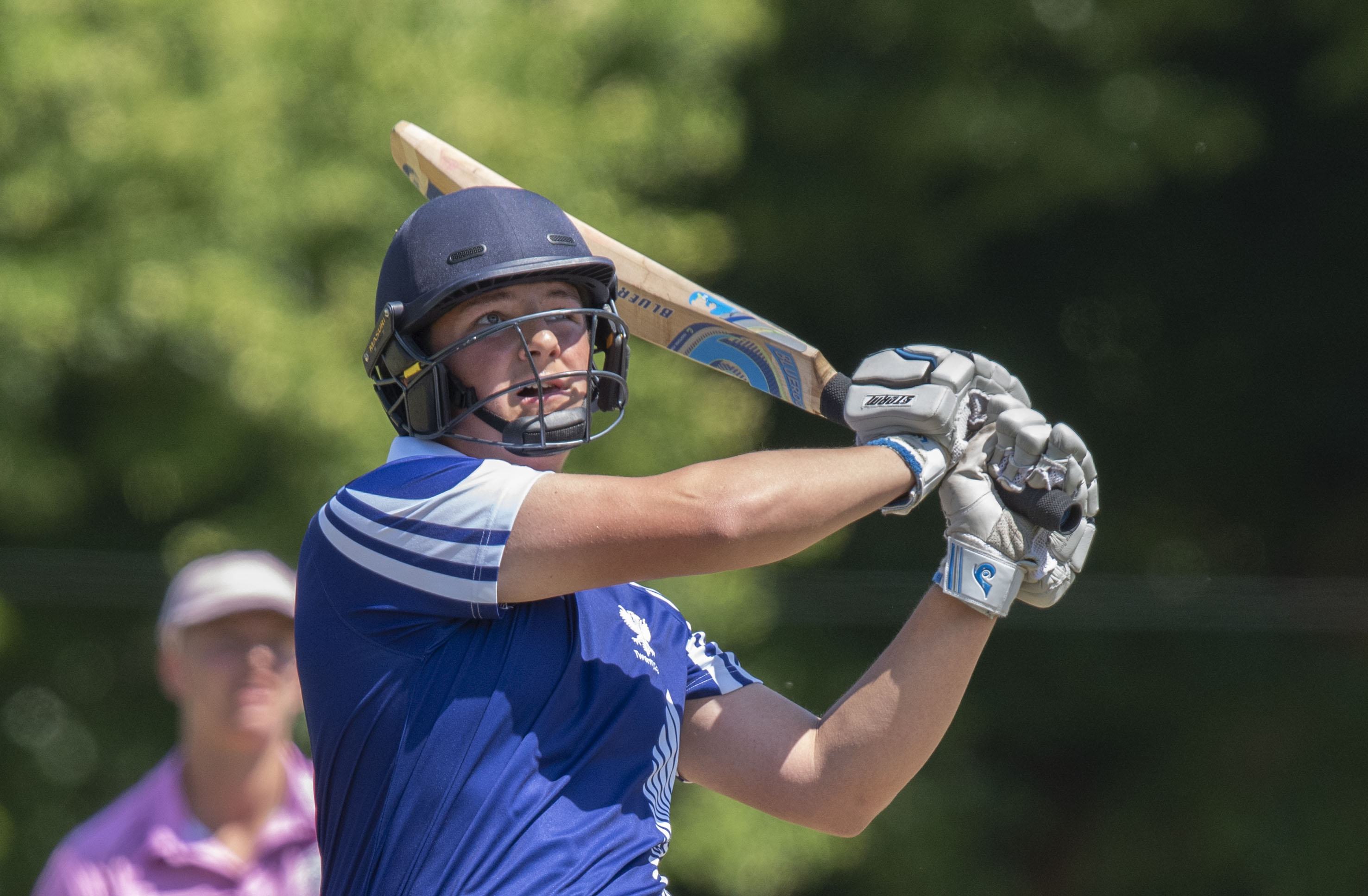 Michael Wells hits a six.
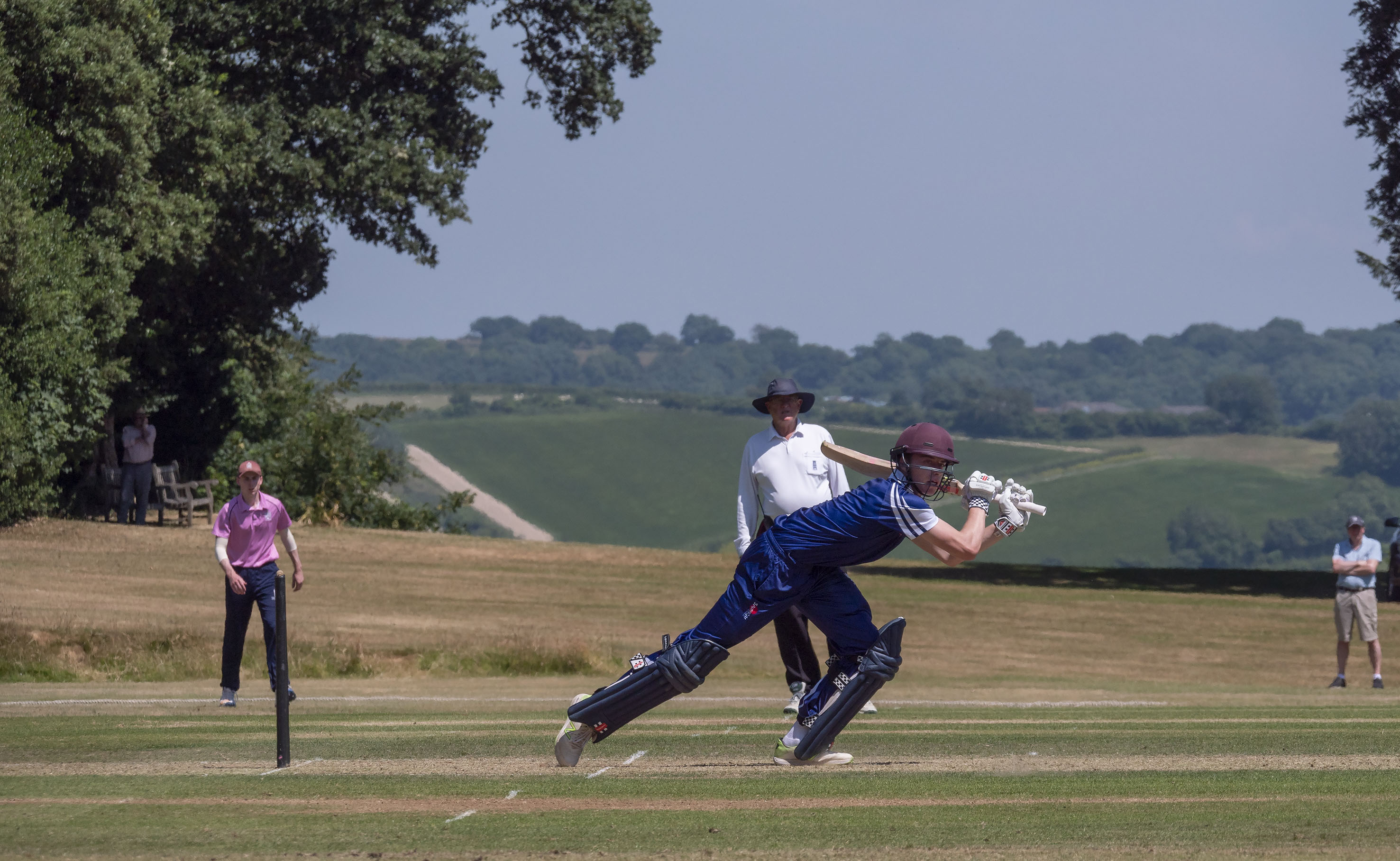 Harry Gouldstone batting during his 61
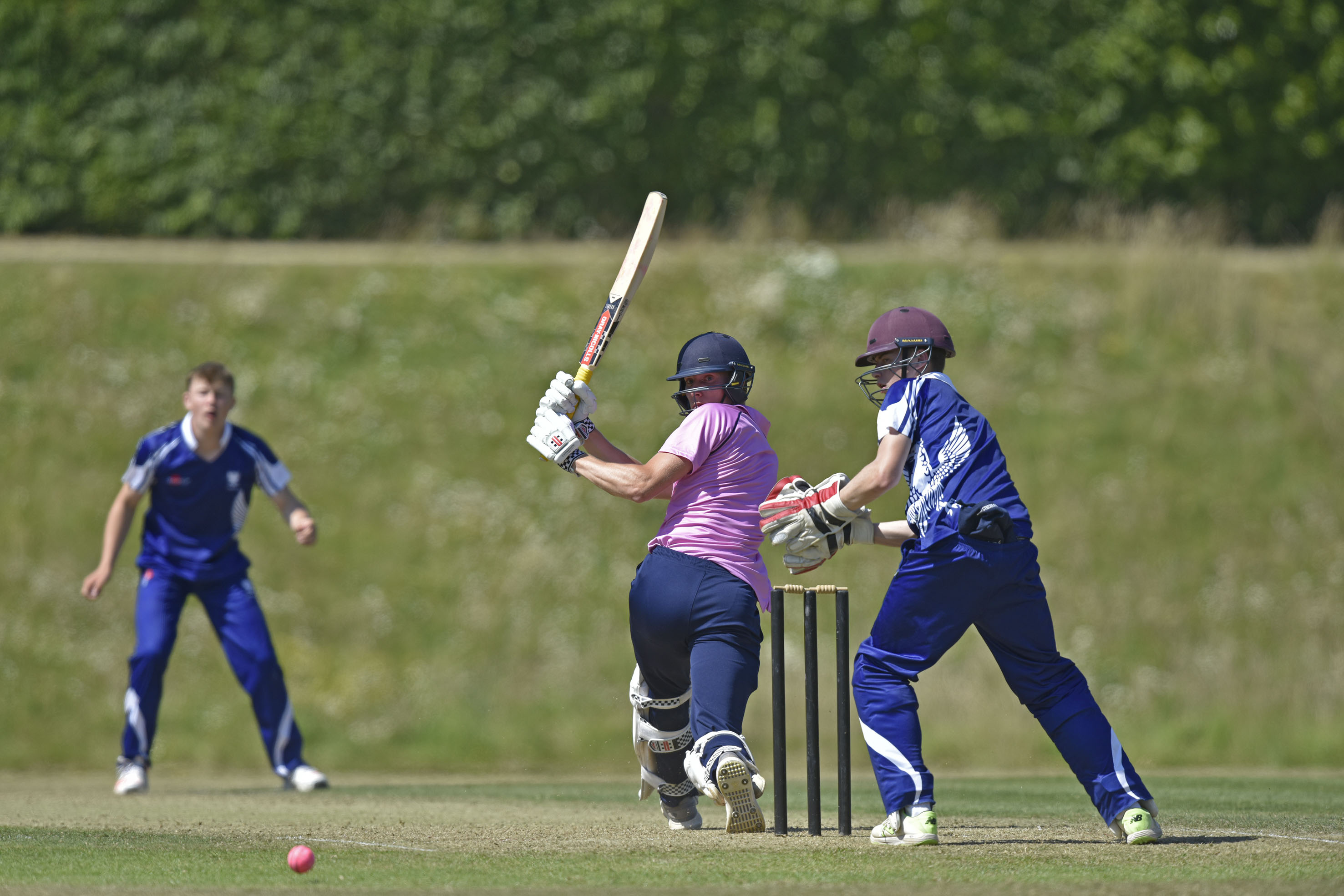 George Barlow scores a boundary during his 52
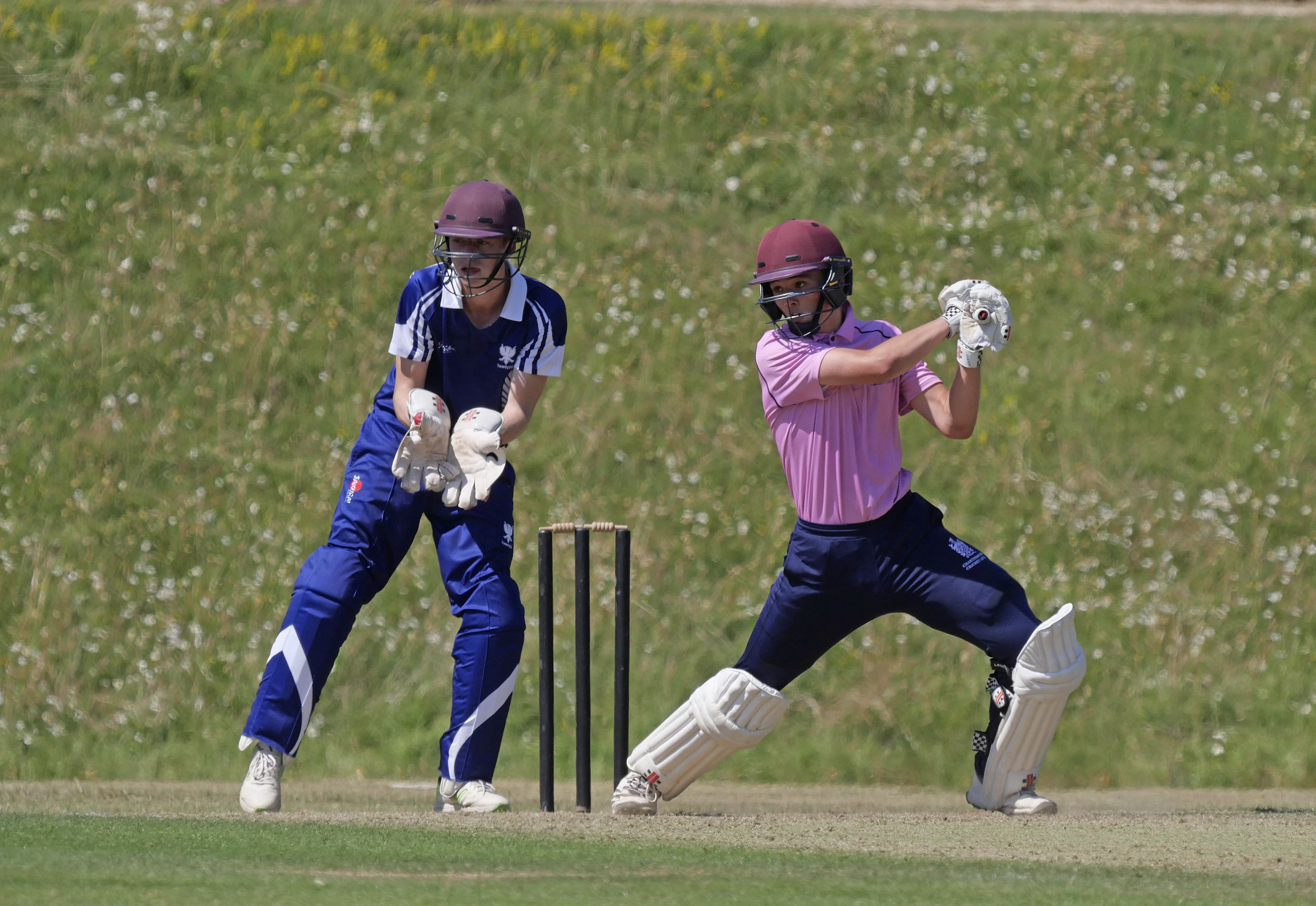 Ross Richardson batting during his 35
The final
Charterhouse v Millfield 

Charterhouse in pink
Millfield in blue
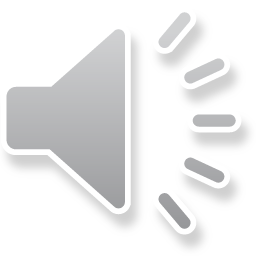 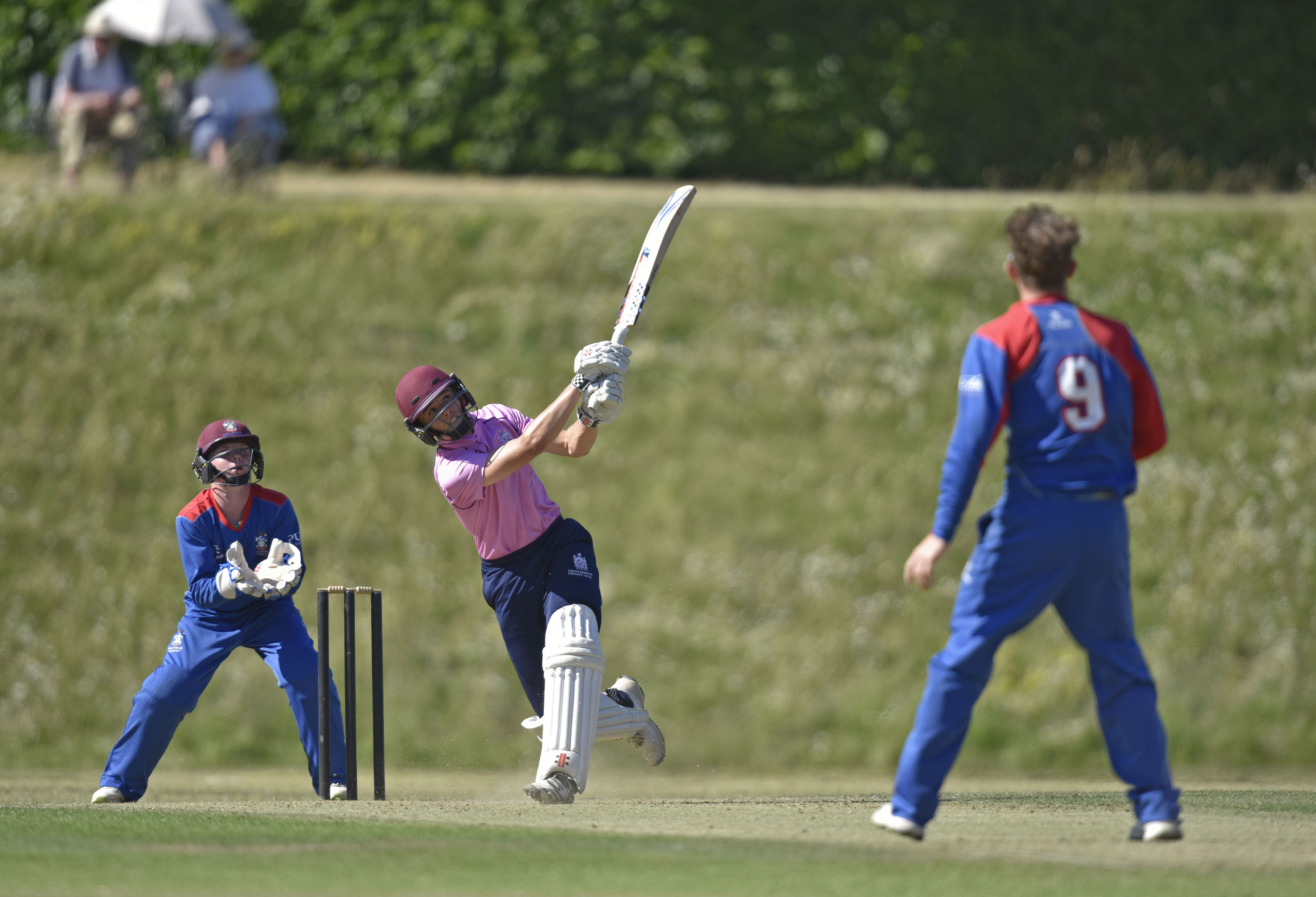 Ross Richardson playing the shot off Tom Bevan that got him caught on the boundary for 19
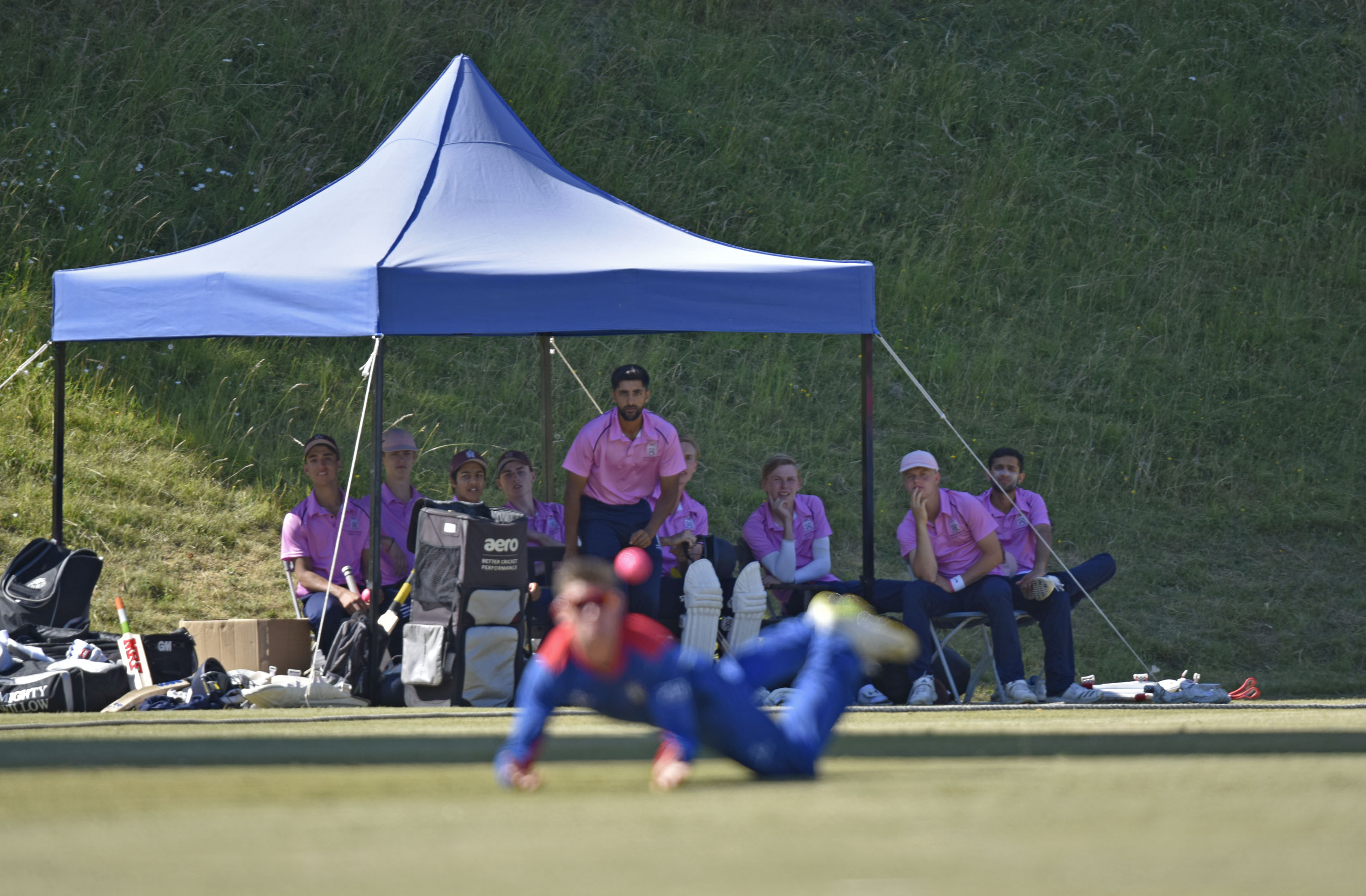 The Charterhouse team watch as Millfield drop a catch in the first over
George Barlow, the Charterhouse captain, hits Thomas Bevan, the Millfield captain, through the covers during his 48
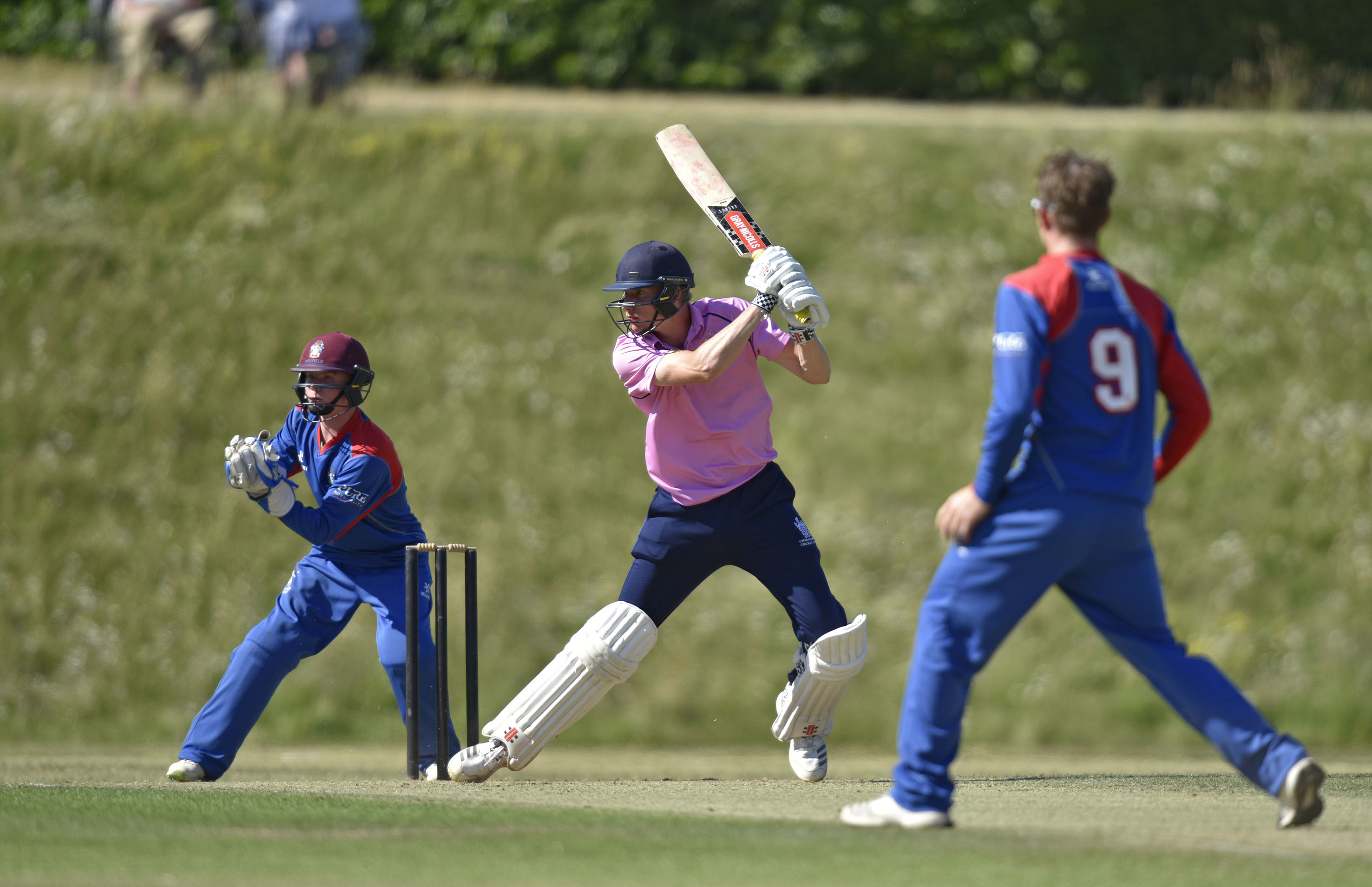 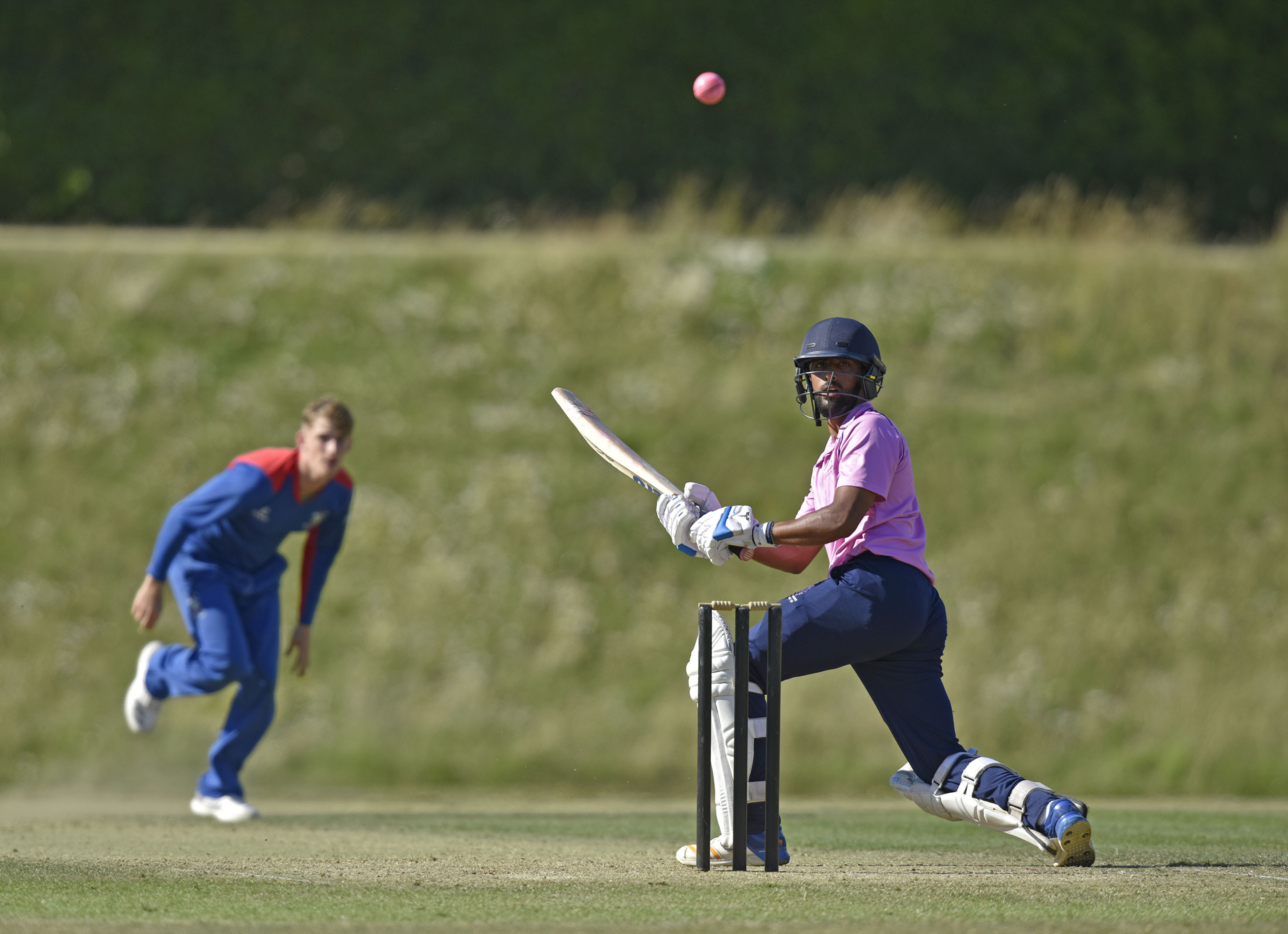 Prince Singh hits Easterfield for 4
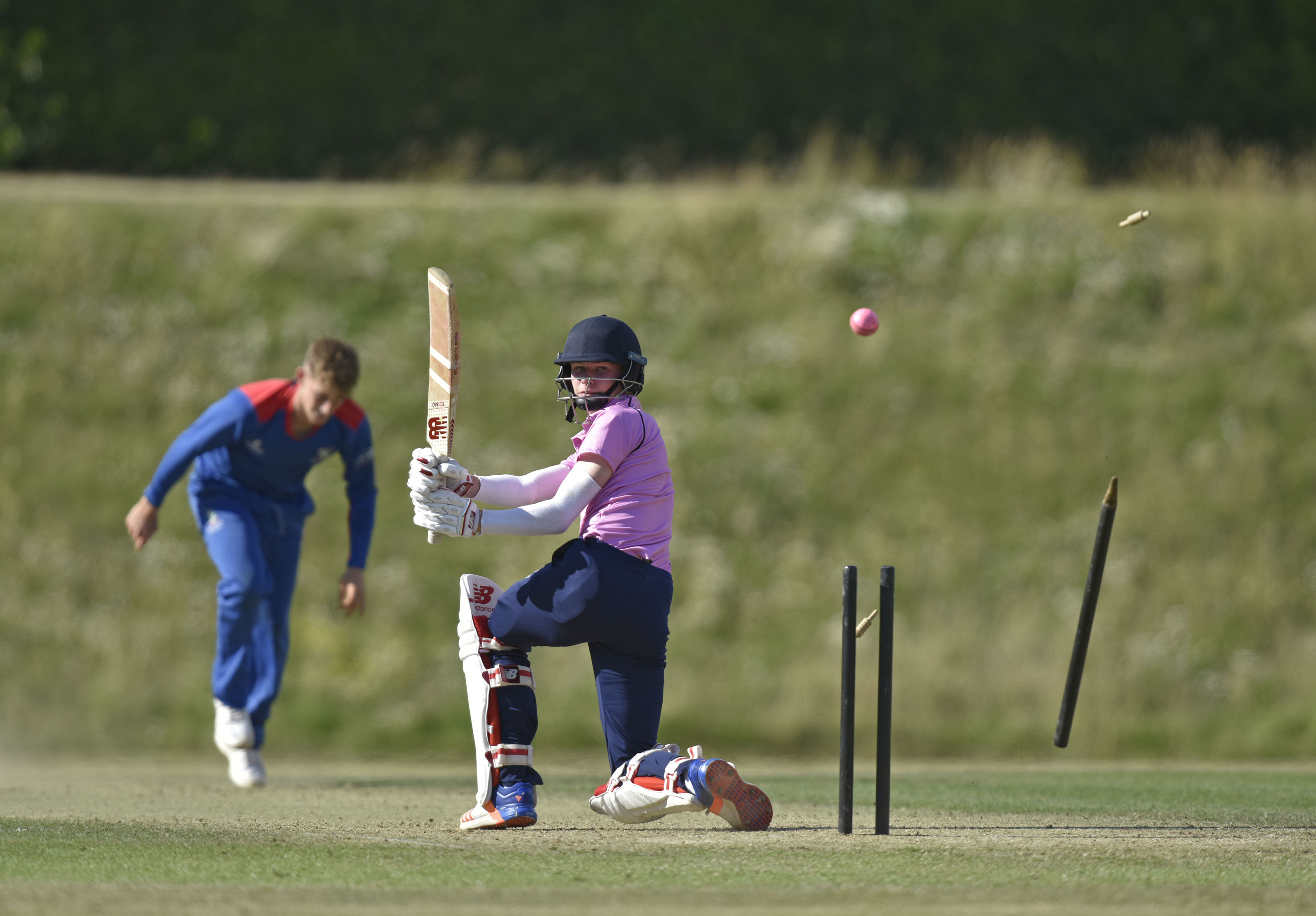 Toby Rawlings is bowled by William Easterfield.
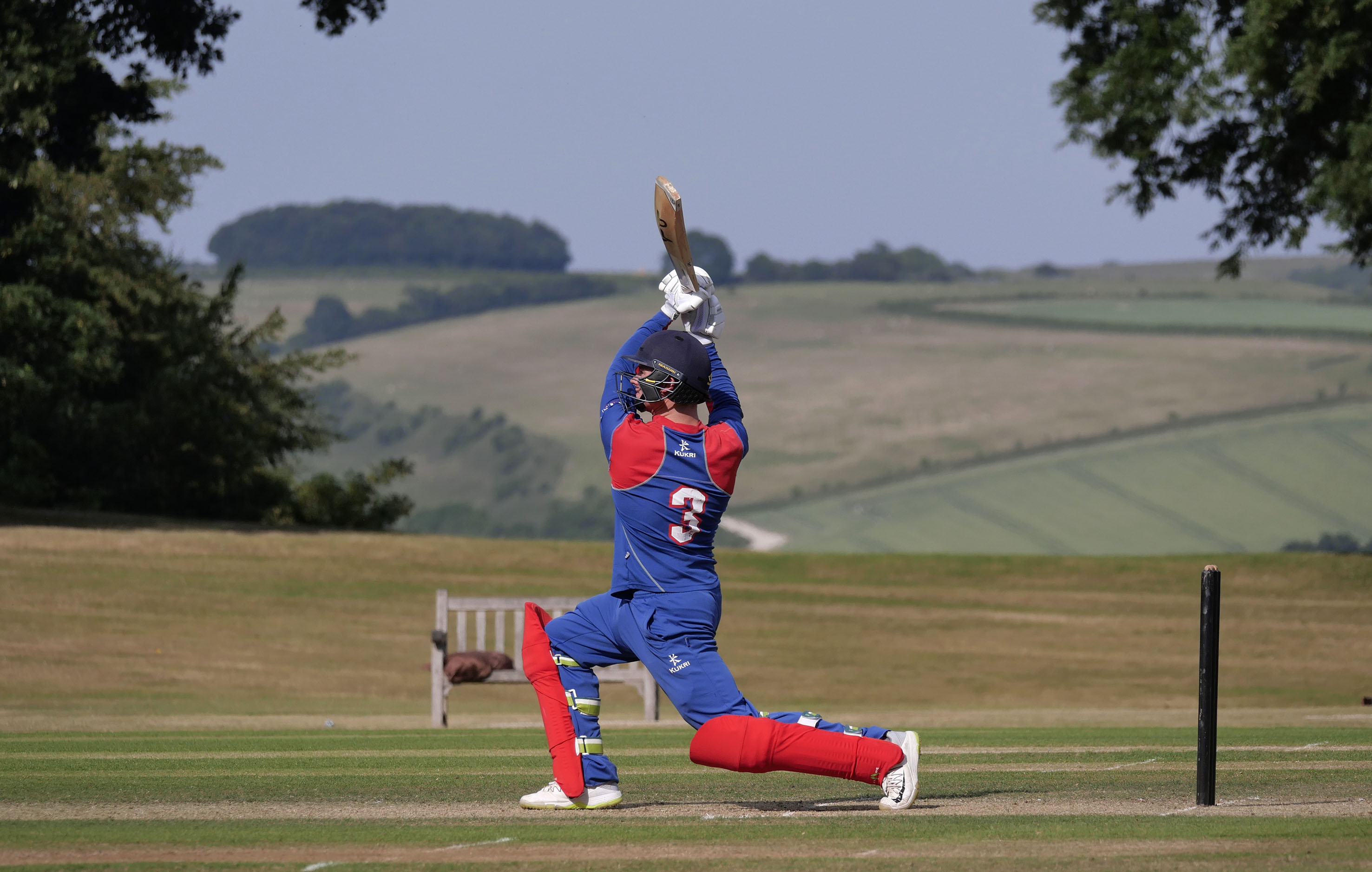 Clist hits out during his 44
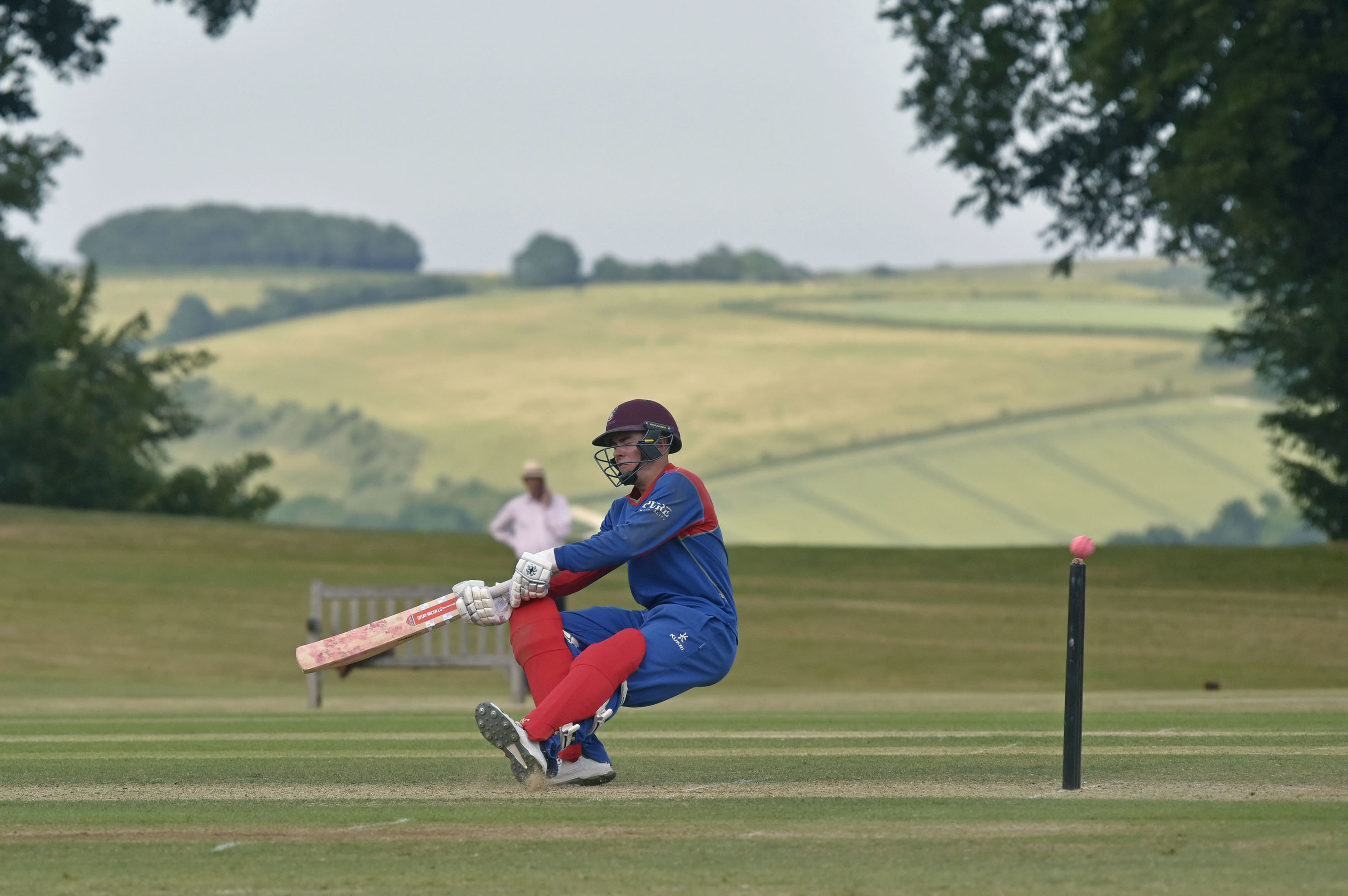 Marcus Critchley plays a paddle shot in which he falls over on his back
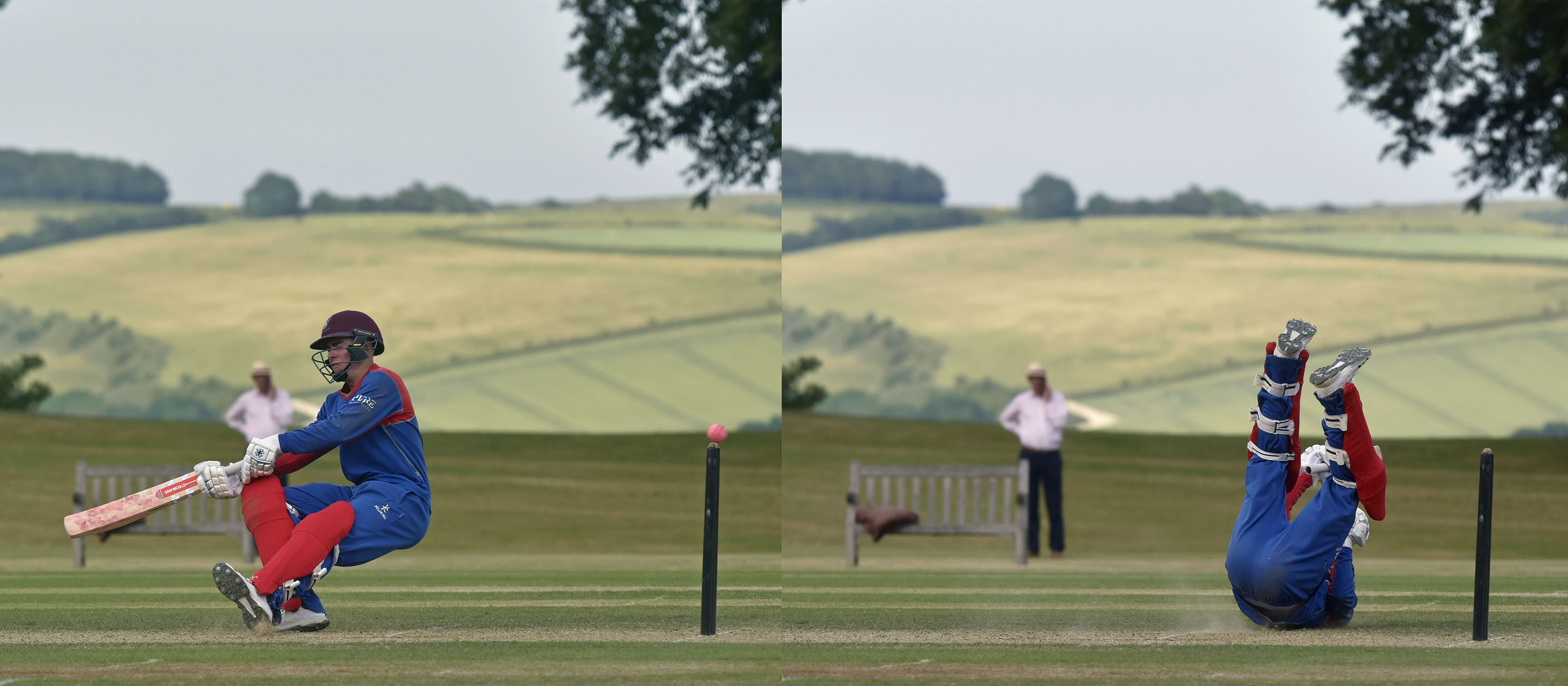 Marcus Critchley plays a paddle shot in which he falls over on his back
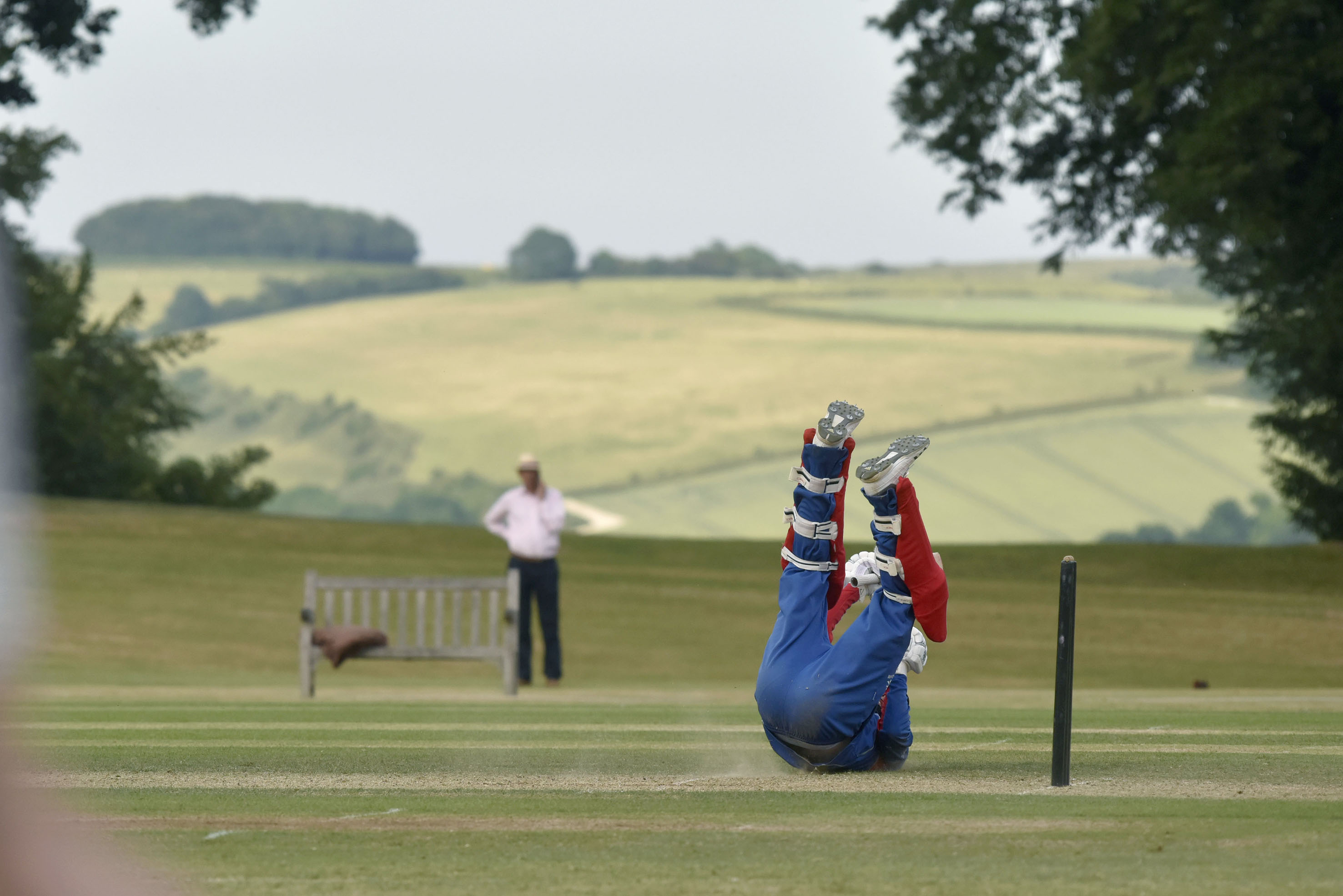 Marcus Critchley plays a paddle shot in which he falls over on his back
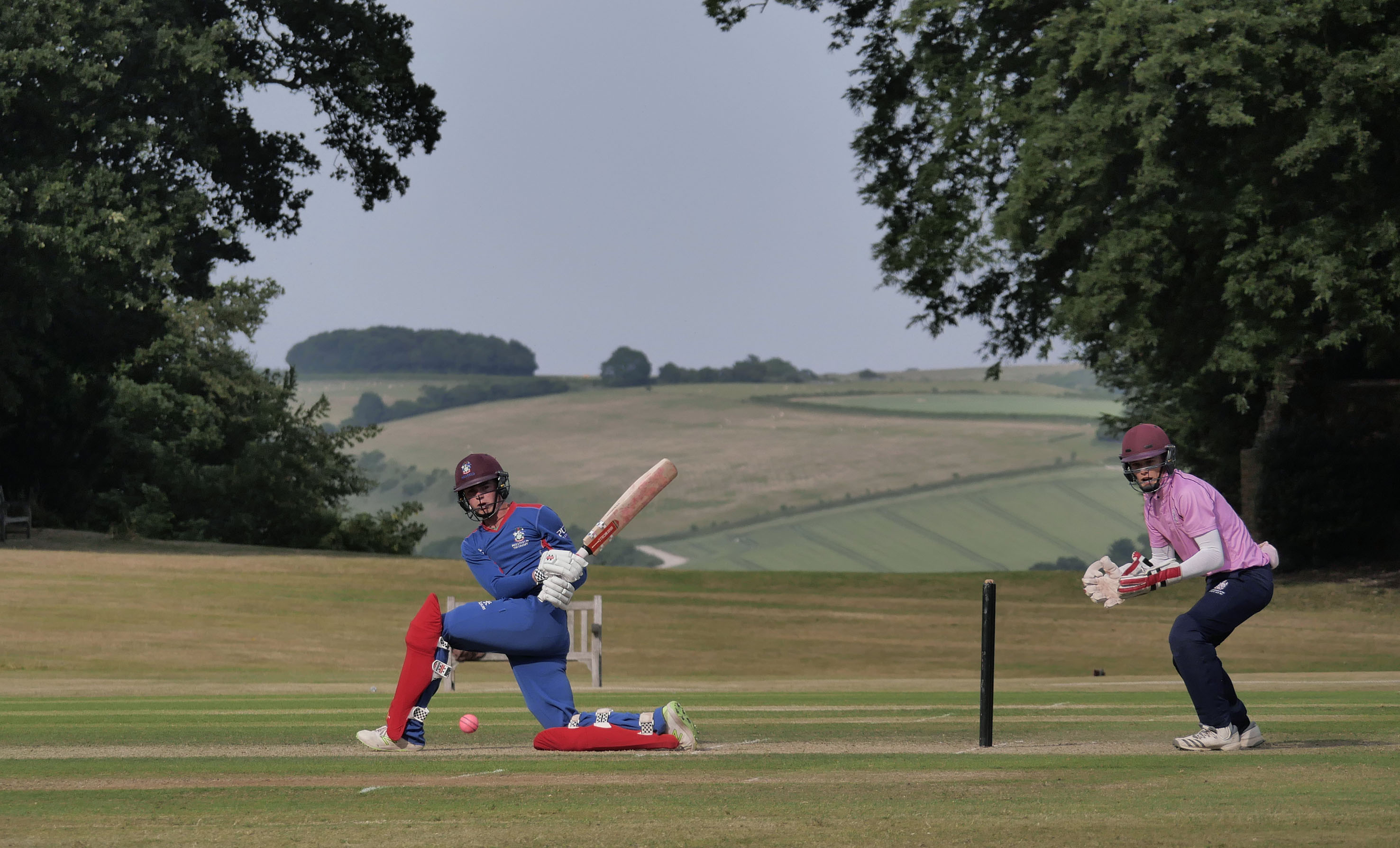 Opener Sam Young (29) sweeps watched by Ross Richardson
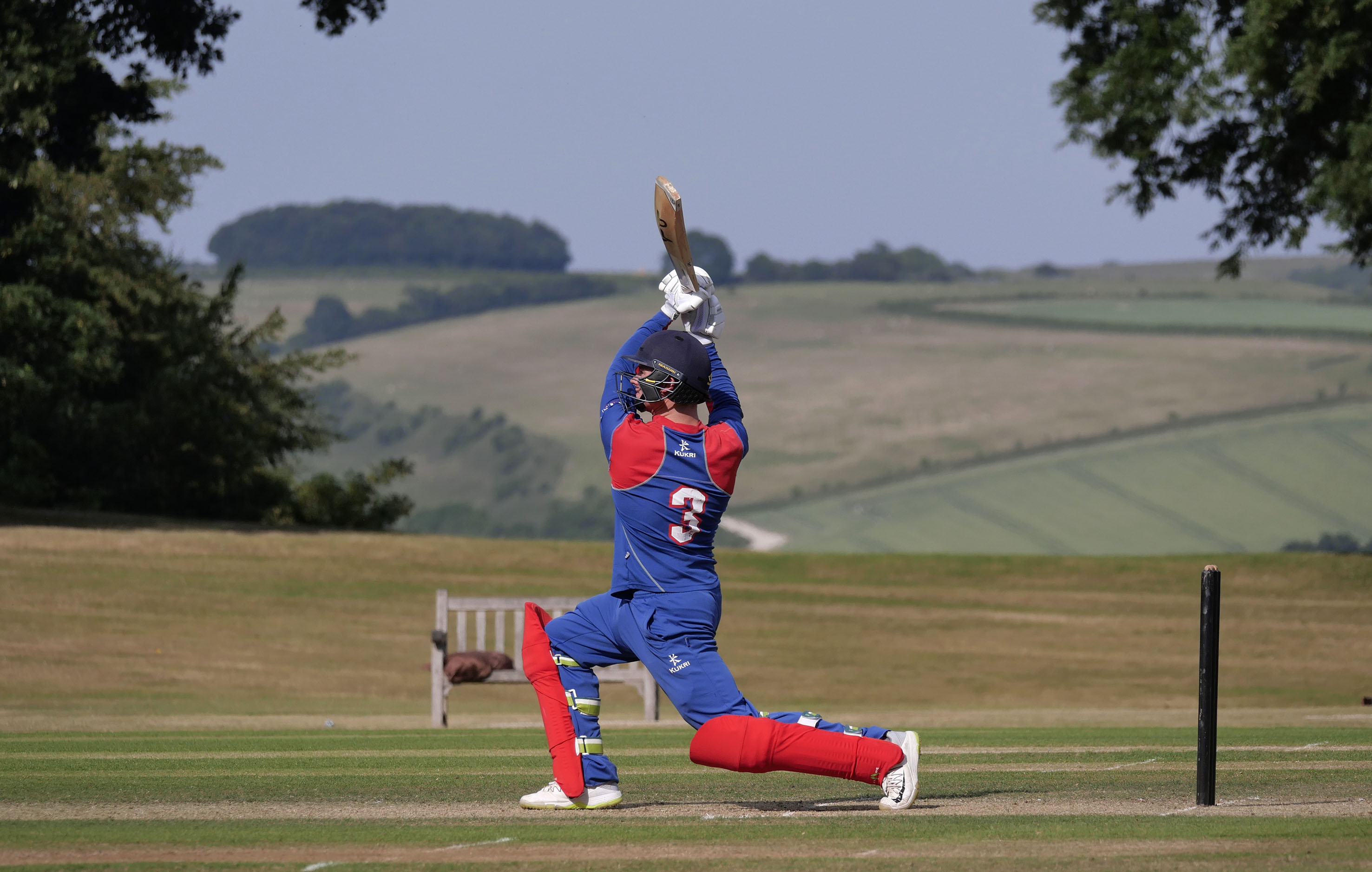 Charles Clist hits out during his 44
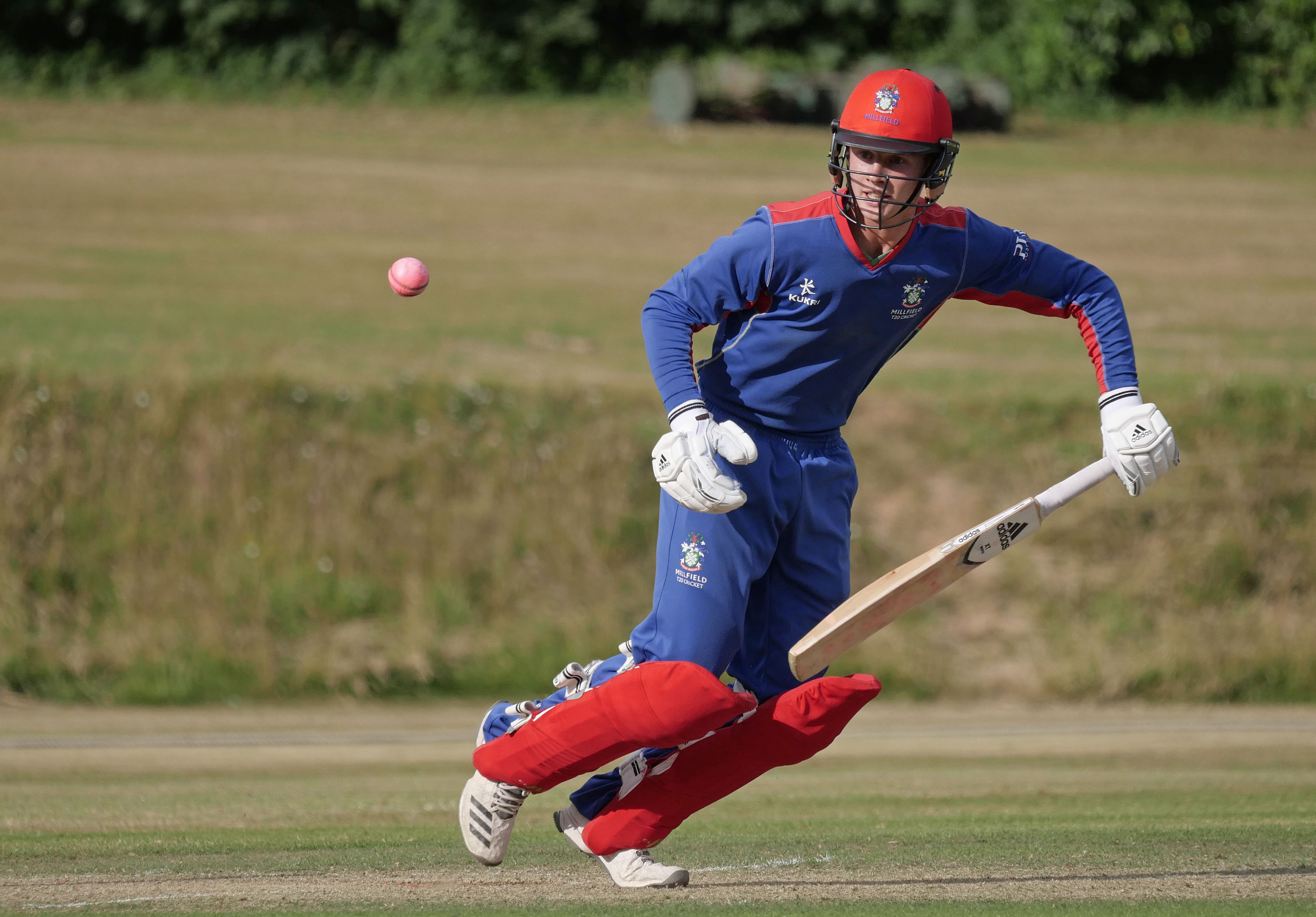 Millfield captain, Thomas Bevan, who made 53 not out
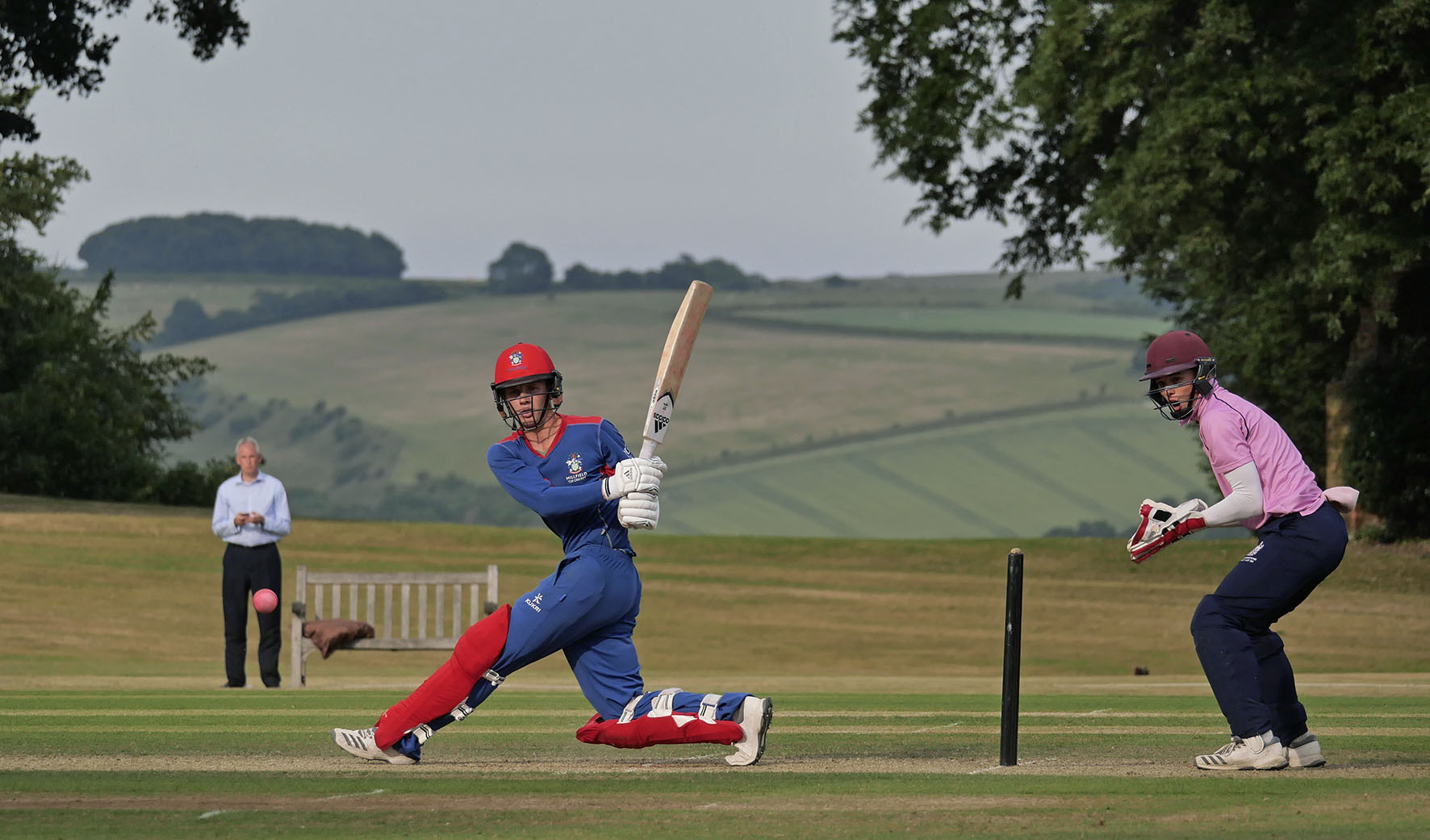 Thomas Bevan the Millfield captain hits a four
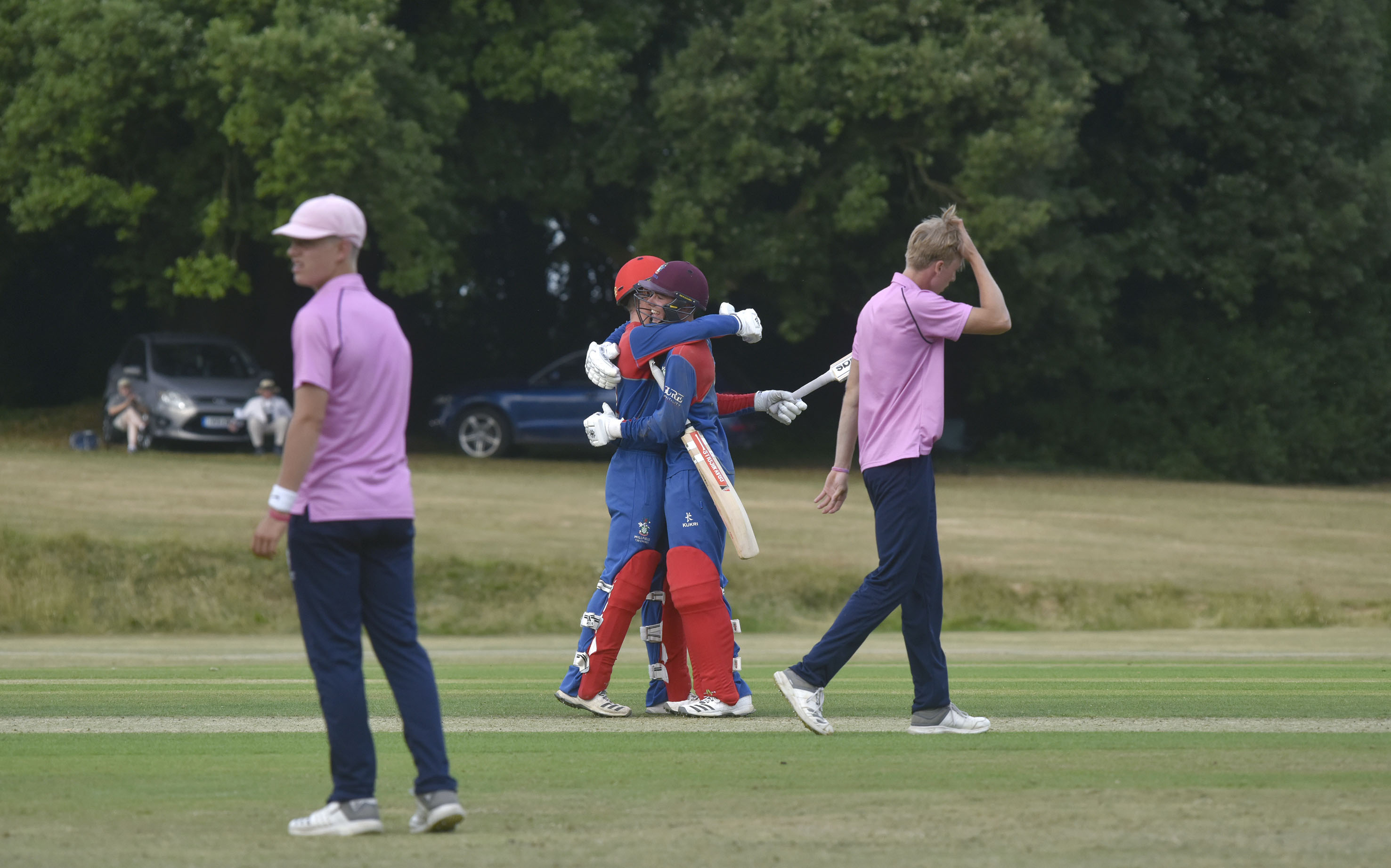 Thomas Bevan and Marcus Critchley celebrate the victory.
The presentation
David Graveney chatting to the runners-up Charterhouse
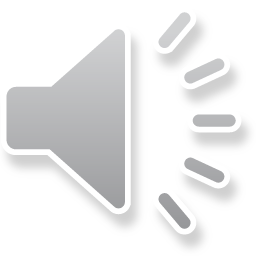 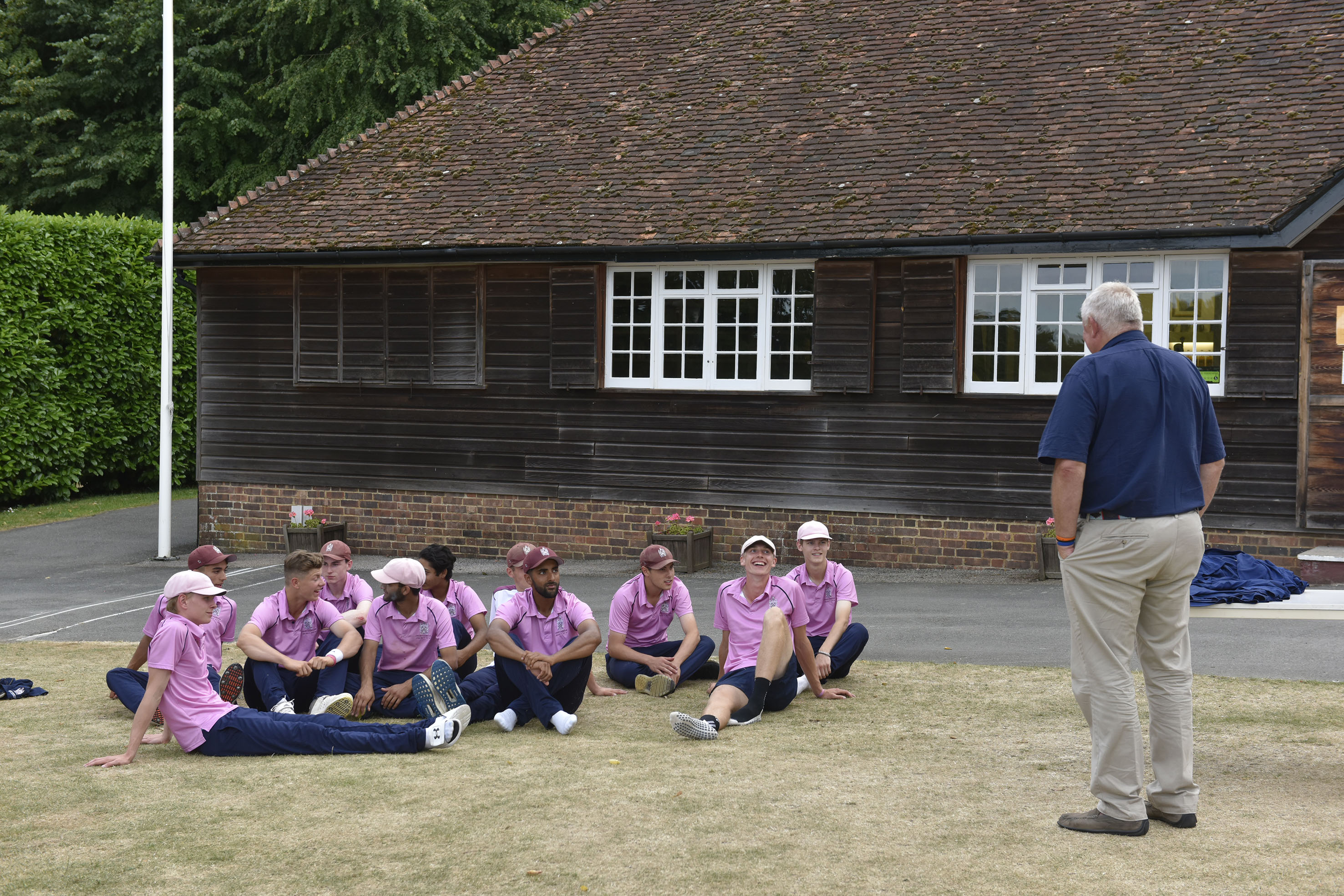 David Graveney commiserates with the Charterhouse team at the presentation ceremony
The presentation
David Graveney presenting the trophy to the winners 

Millfield
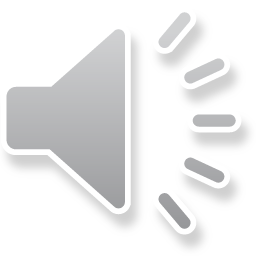 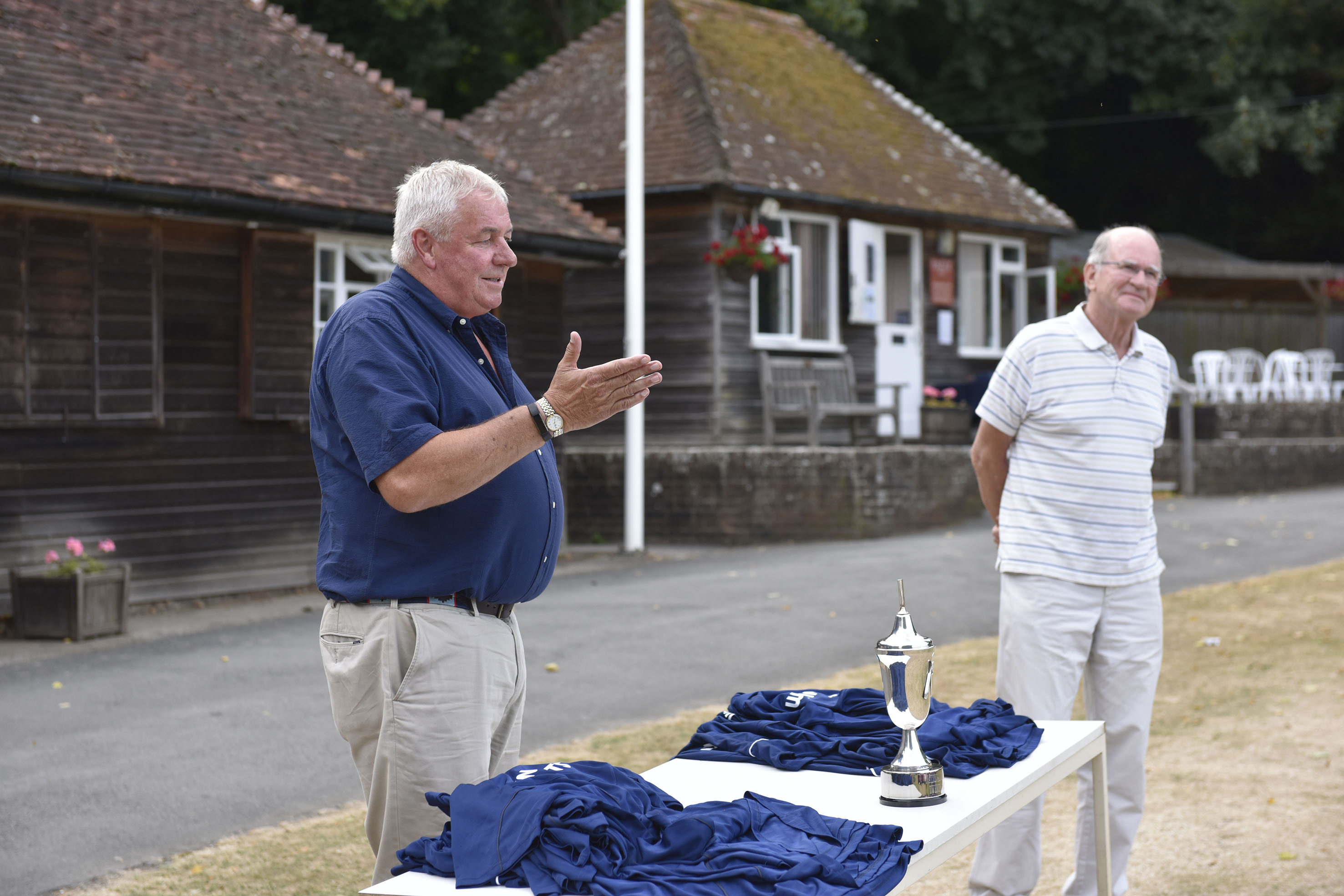 David Graveney speaking at the presentation with Douglas Henderson in the background
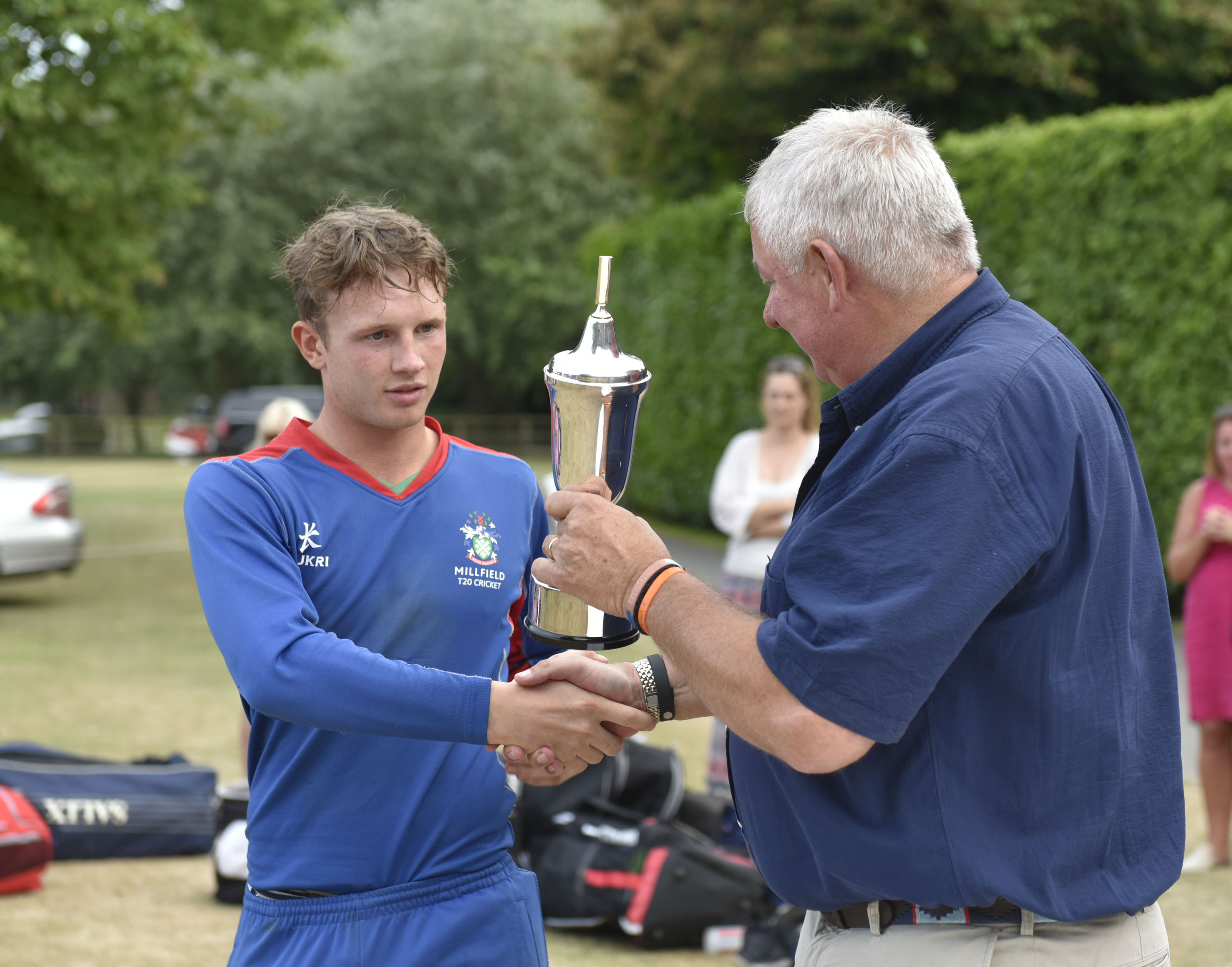 David Graveney presents the trophy to Tom Bevan, the Millfield captain
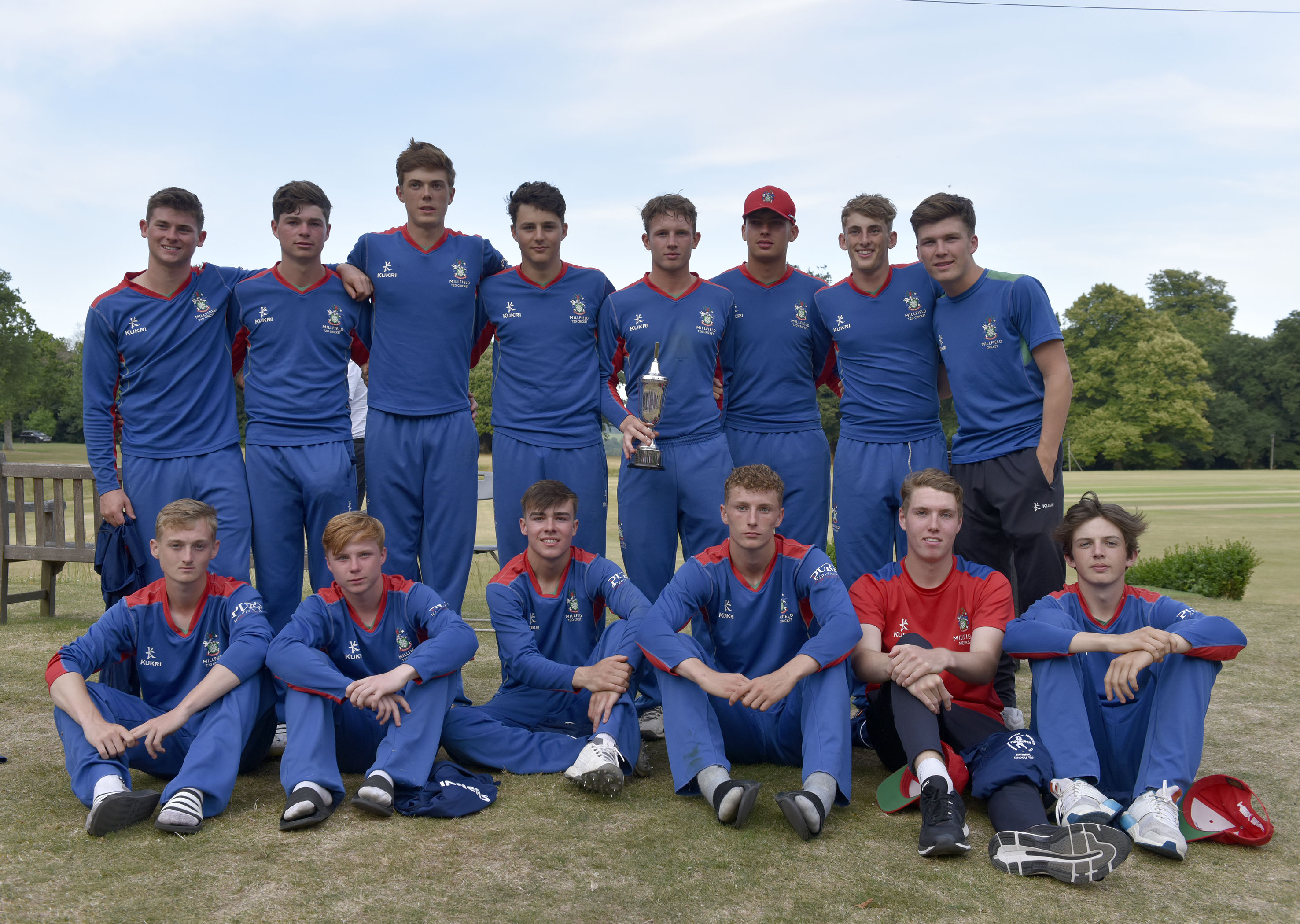 The winning Millfield team
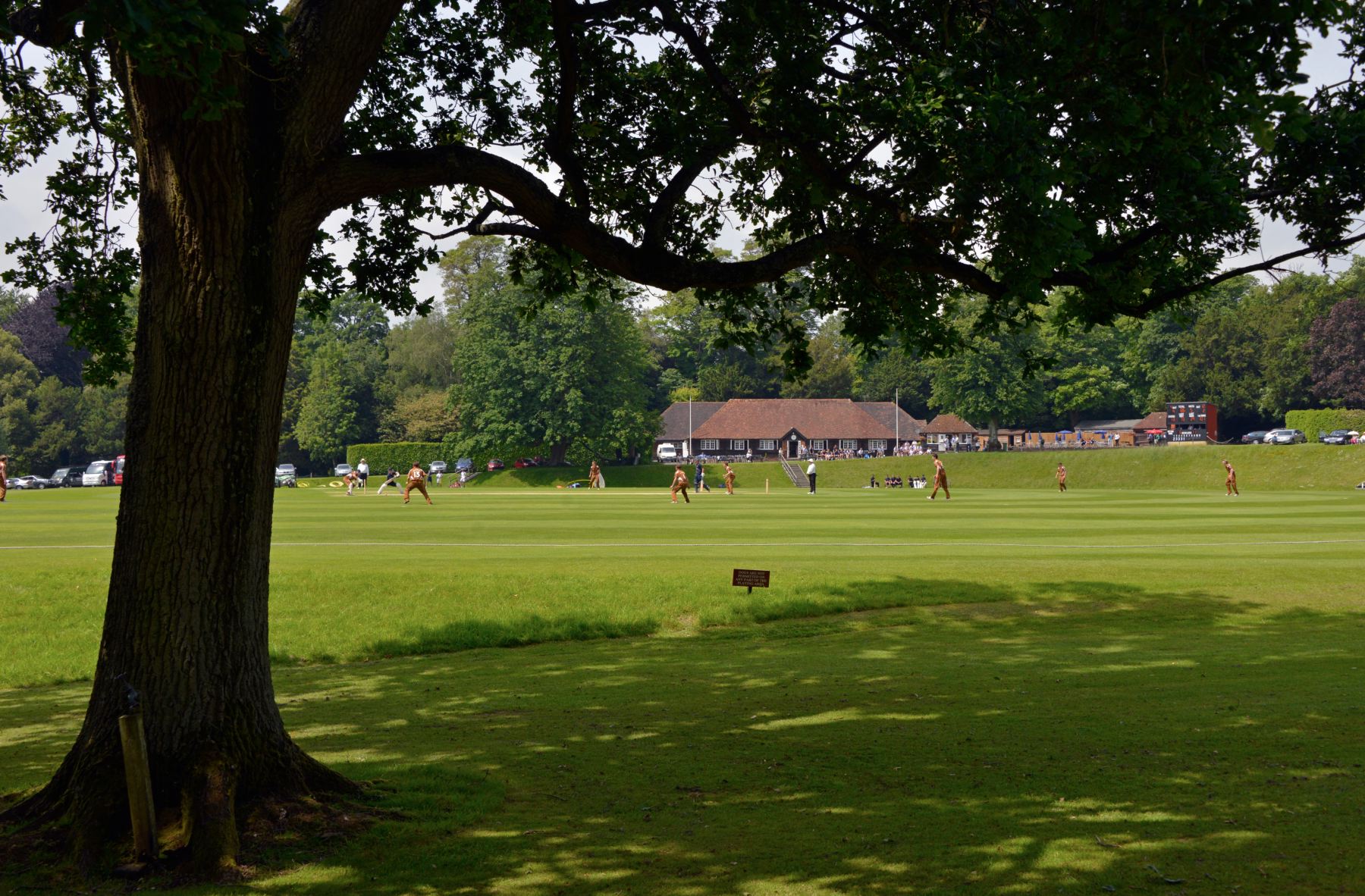 Photographs
by 
Patrick Eagar
© No images may be reproduced without permission